De huisapotheker
Hoe word je huisapotheker?
De huisapotheker
Opleidingstraject huisapotheker
Huisapotheker en softwareopleiding
Plenaire sessie over de huisapotheker
Software opleiding in kleine groepen, gegeven door éénlijn
Homework! 
Opvolgingswebinar    (verzorgd door                                                  )
Publiekscampagne en Communicatietraining
Slotavond in 2018
Verdiepende opleidingen
Masterclass
GGG workshop
Coaching op maat van je apotheek
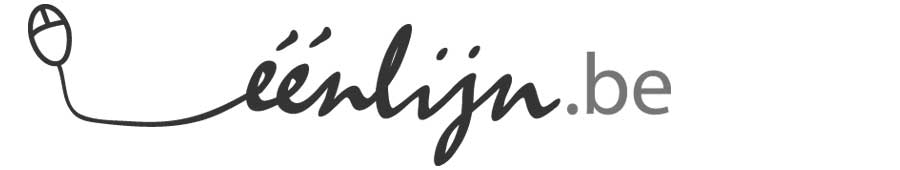 De huisapotheker
Masterclass: Het medicatieschema: hoe farmacokinetiek & -dynamiek u helpt
Gegeven door Dr. Apo. Eline Tommelein
Kleinschaling, interactief, persoonlijke aanpak
1 lessenreeks bestaat uit 2 avonden

Accreditatie: Deze cursus is geaccrediteerd voor apothekers (10 accreditatiepunten in domein A)
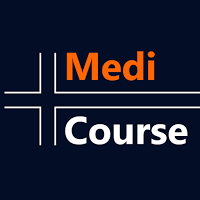 De huisapotheker
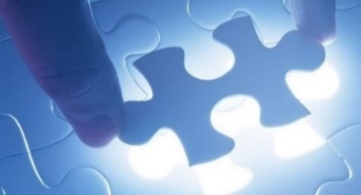 Genieten van het leven, met voldoening werken en je financiën op orde
Het maximale uit jezelf en je team halen!
Je brein optimaal benutten bij het nemen van beslissingen en acties.
Huisapotheker zijn, medicatieschema’s/reviews doen, GGG gespreken voeren, uw apotheekwerking,….
Je dromen, ambities waarmaken. Hoe juist communiceren. Hoe met veranderingen omgaan
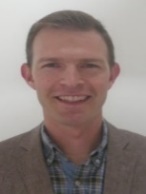 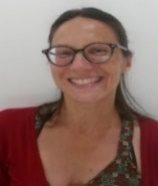 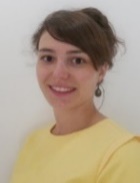 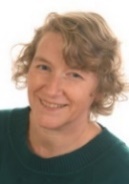 Katia Van Belle
Propellor
Goedele Strauven
Coach apotheker
Davy Bries
Life Planner
Griet Boddez
INC
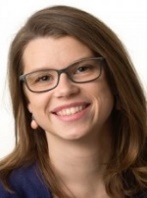 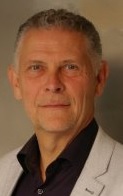 UNIZO: Road to growth
Individueel begeleidingstraject om te groeien
Eline Tommelein
Coach apotheker
Rik De Greef
IsToBe
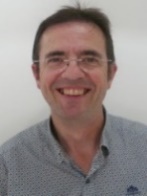 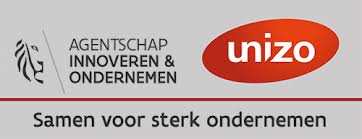 Contactpersoon: veerle.vandeschans@baf.be
 Dien vrijblijvend je vraag in via: www.baf.be
Paul Coolen
Coach apotheker
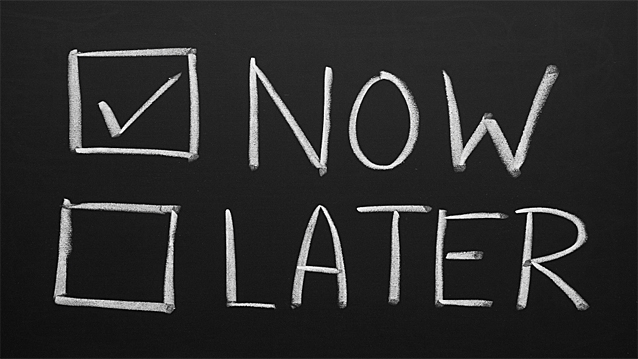 De huisapotheker
Een wettelijk kader voor onze (voortgezette) farmaceutische zorg …
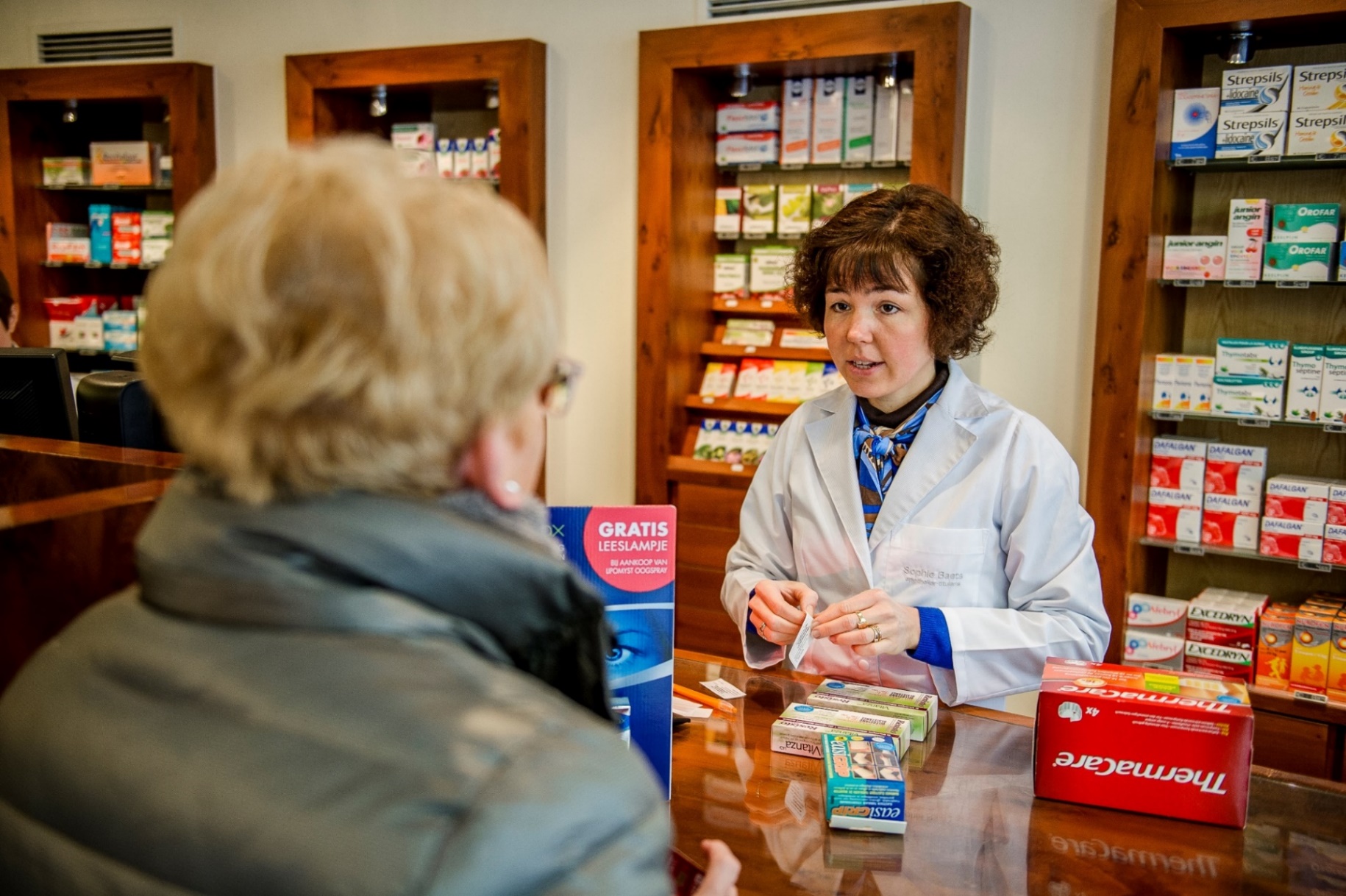 De huisapotheker
Doel van deze opleiding
Praktijkgerichte tips 
Met beknopte theoretische omkadering
Met korte stand van zaken over de politieke ‘vorderingen’
Wij leren je de nodige stappen te zetten en reiken tools aan om aan de slag te gaan. 
Vragen, suggesties, tips? Laat het ons weten!
Info@baf.be
Veerle.vandeschans@baf.be
De huisapotheker
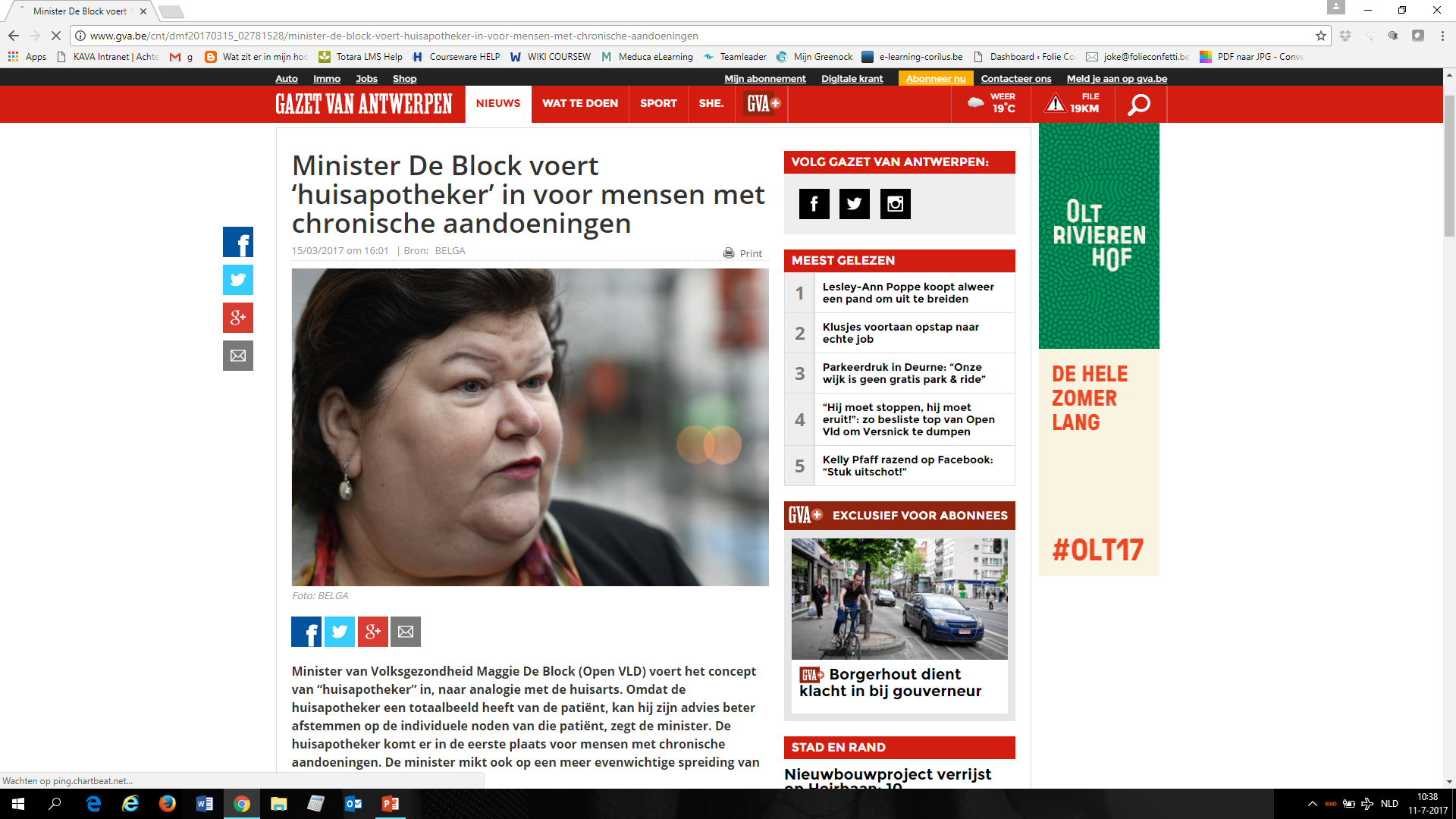 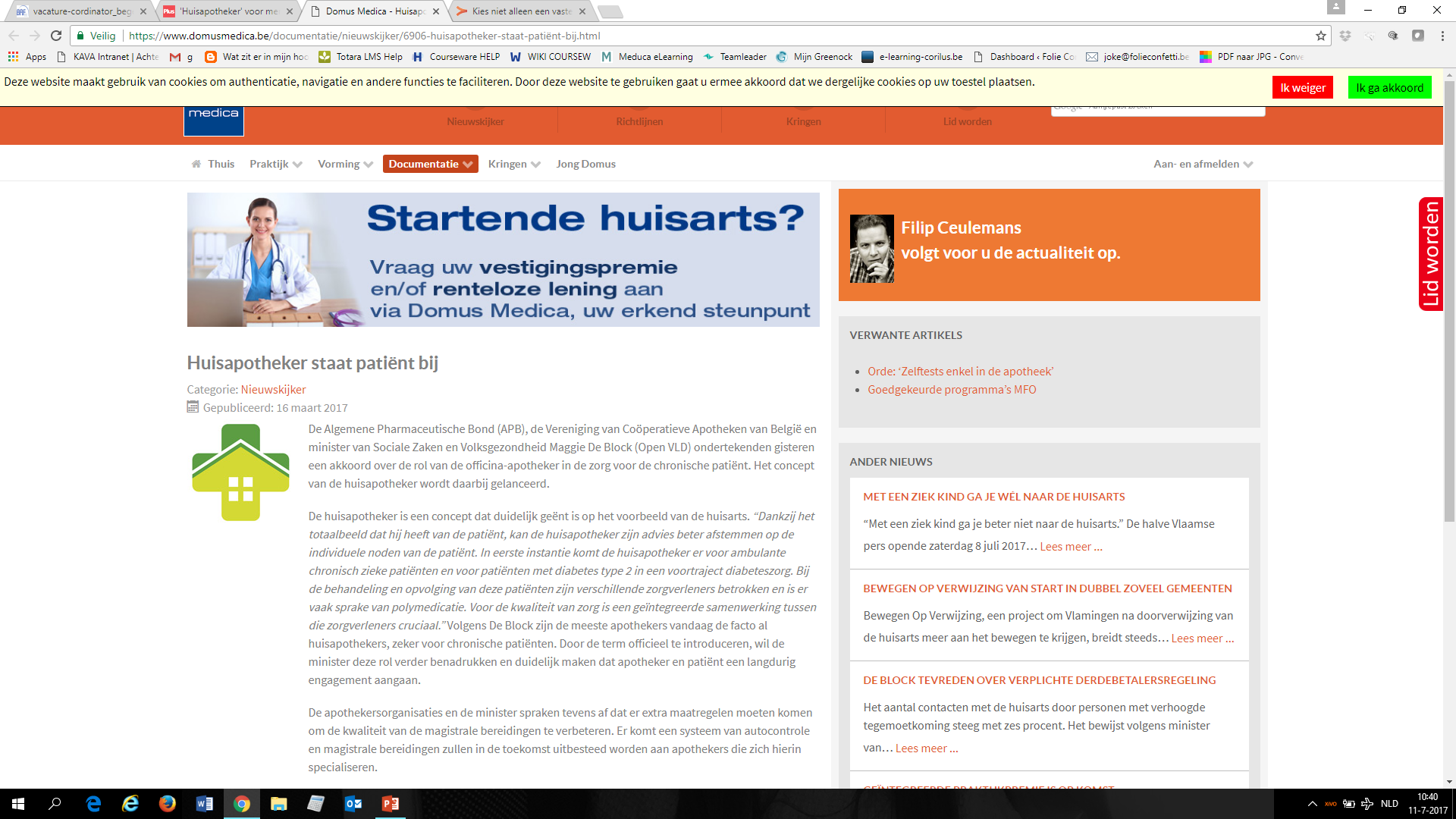 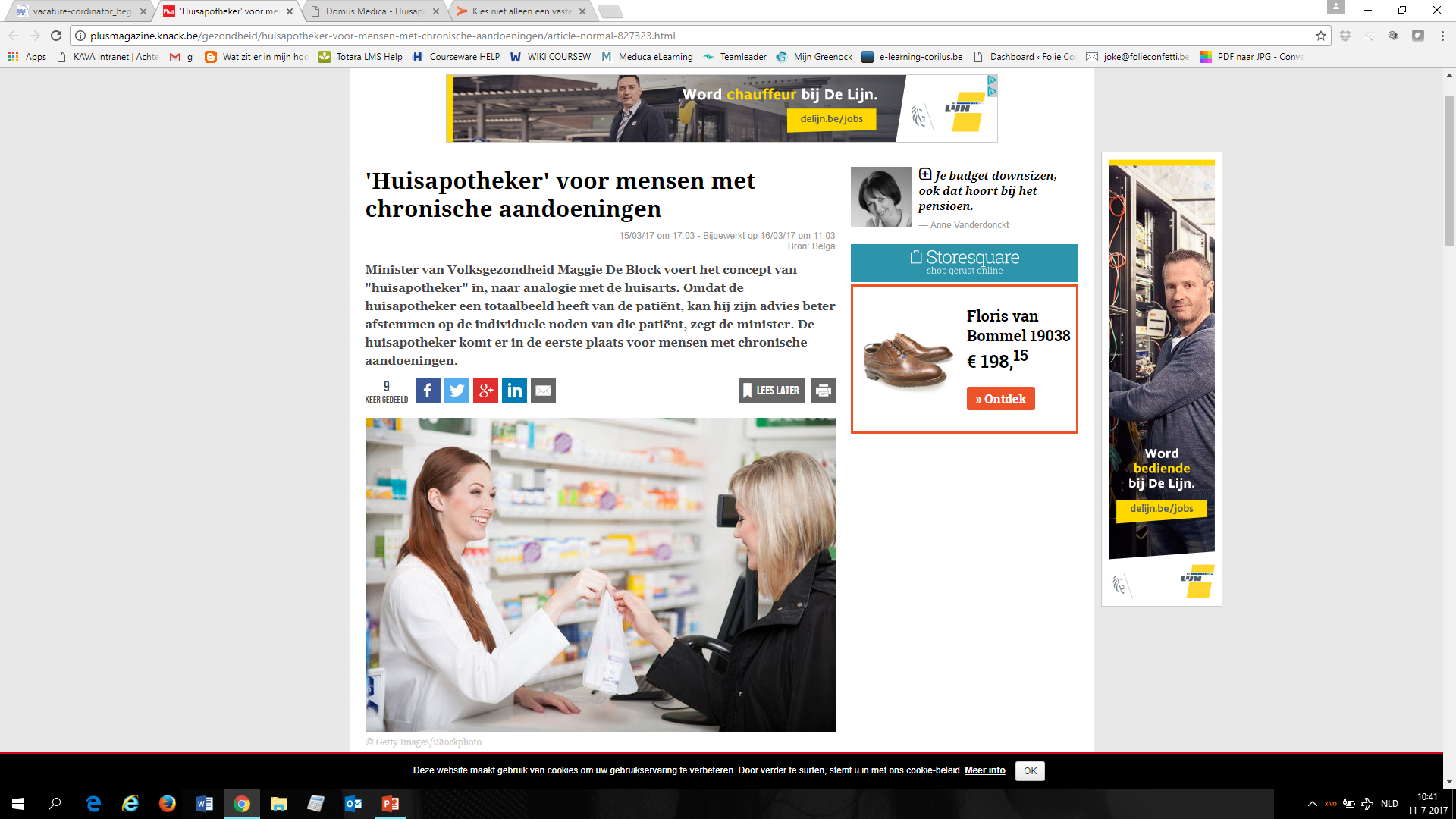 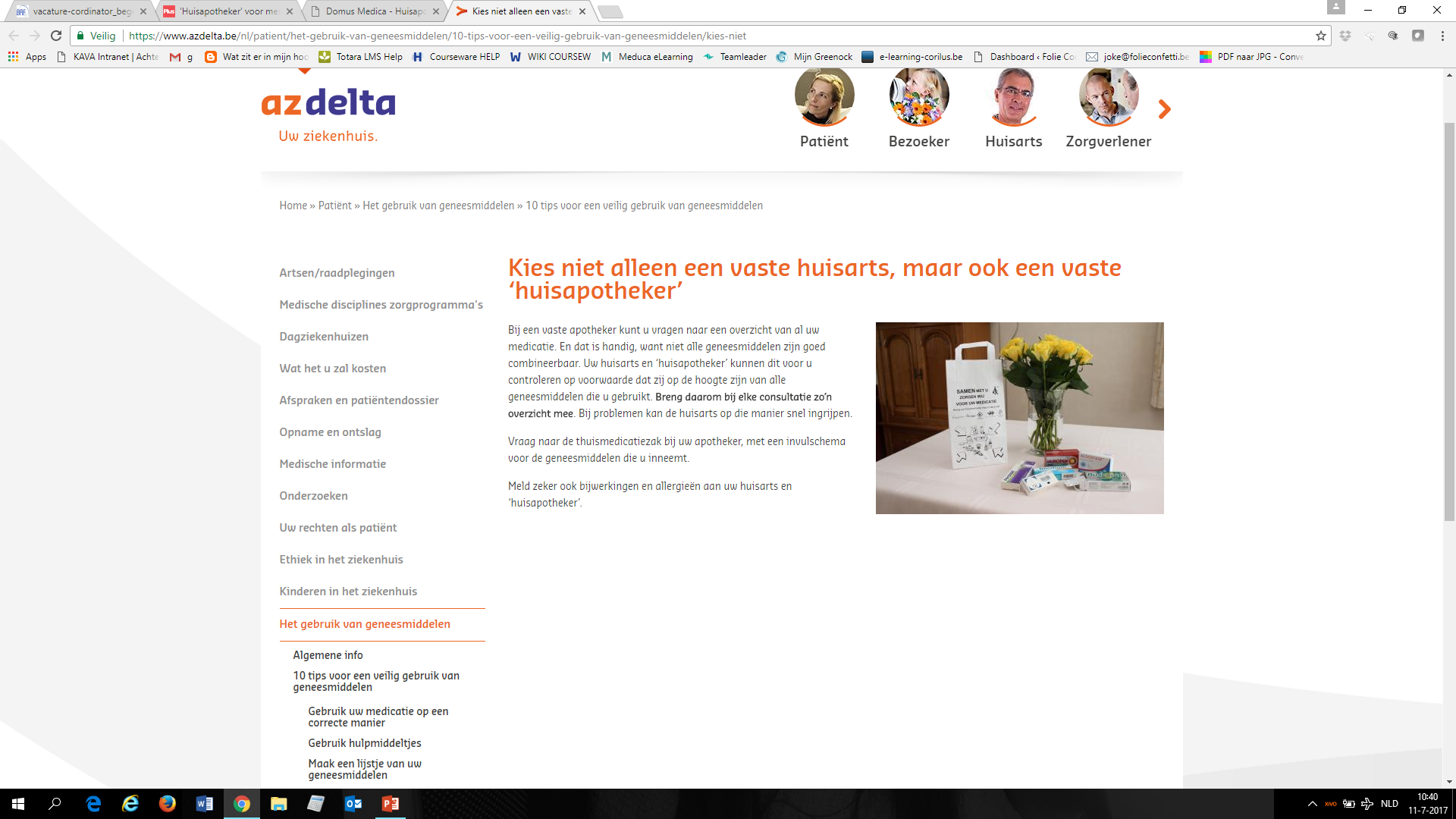 De huisapotheker
Huisapotheker: stand van zaken
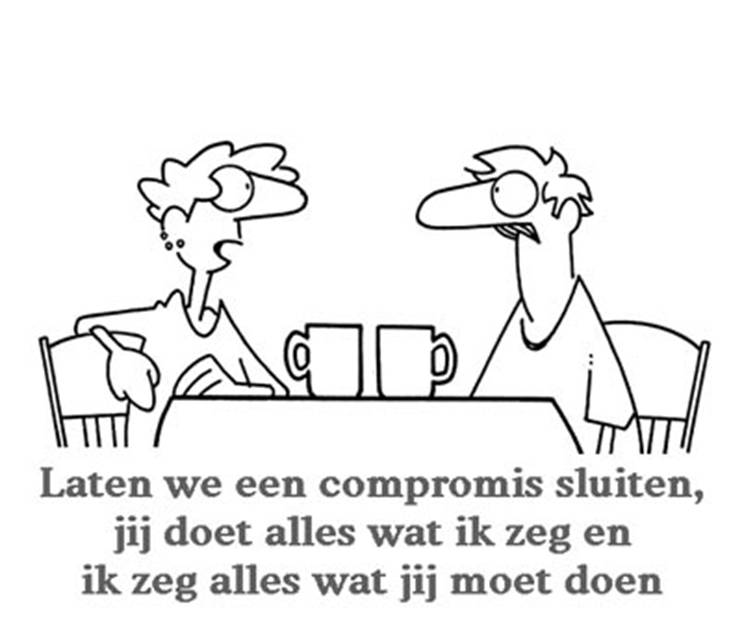 De huisapotheker
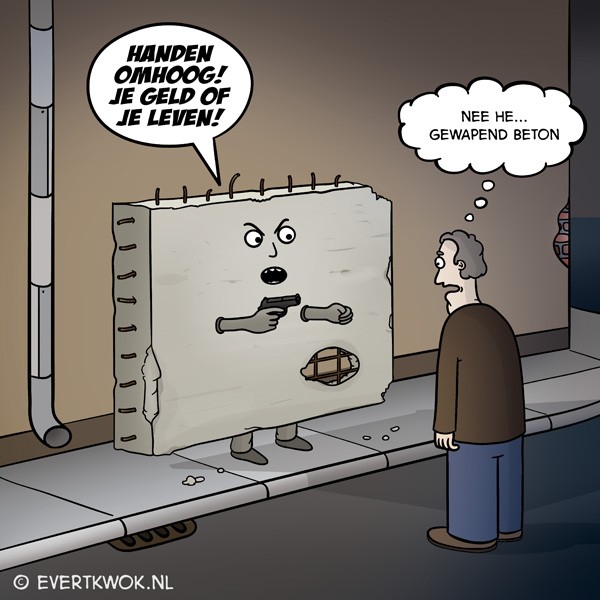 De huisapotheker
Huisapotheker
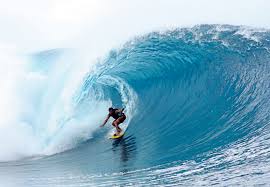 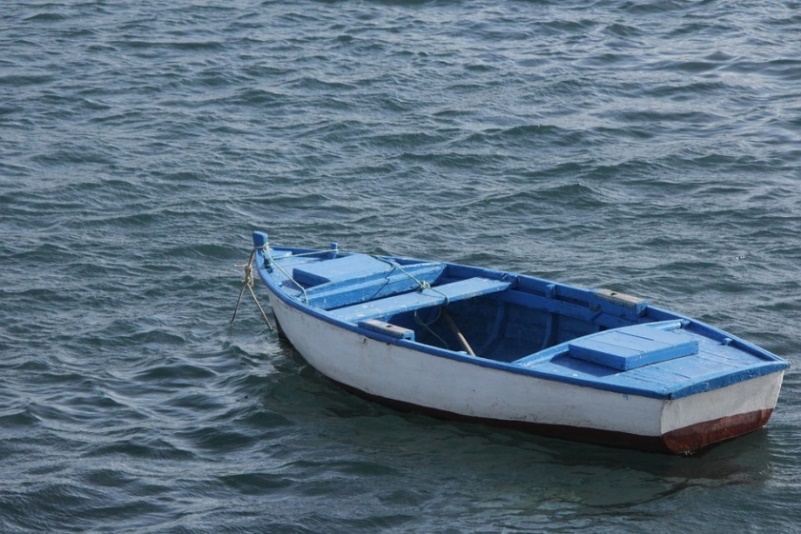 De huisapotheker
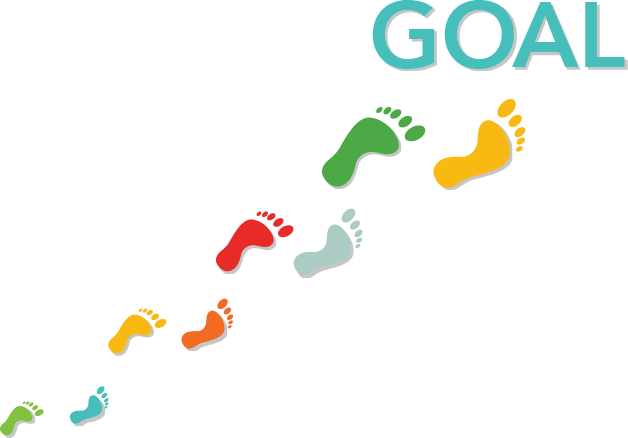 De huisapotheker
1. Get started: the basics
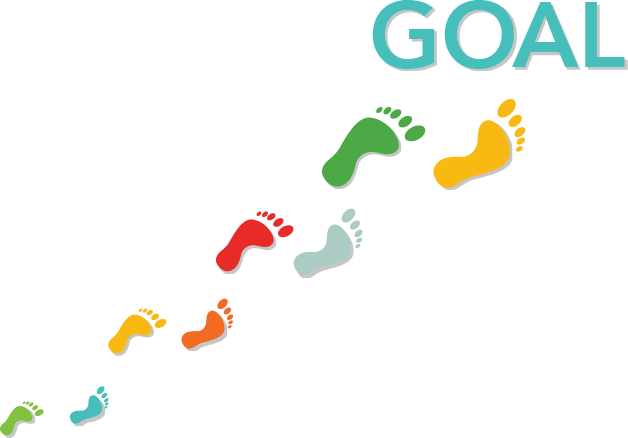 Iedereen kan huisapotheker worden, maar de officina moet openbaar zijn. 
Zorg dat je gegevens deelt met collega’s via het GFD.
Contacteer uw TD 
www.farmaflux.be
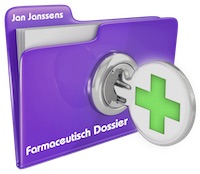 Informeer uw patiënten!
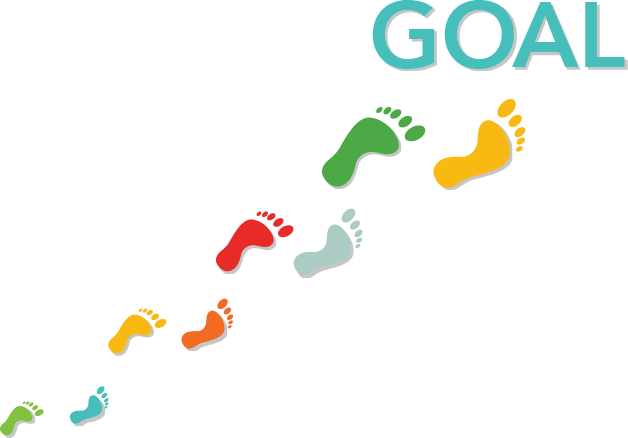 De huisapotheker
2. Hang de poster over ‘uw huisapotheker’ uit
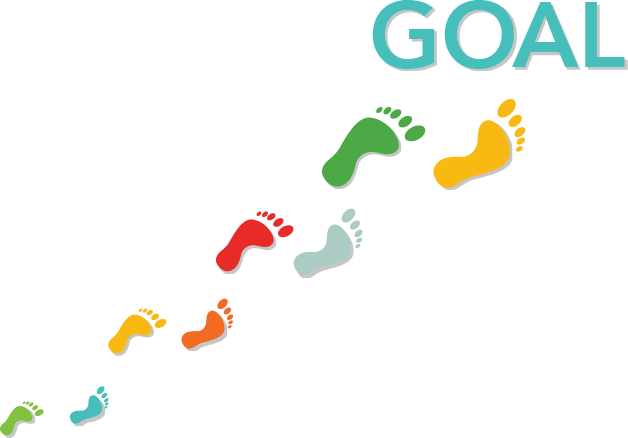 Hang de poster uit, zet ze op uw website of andere digitale communicatiekanalen.
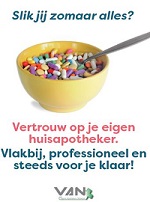 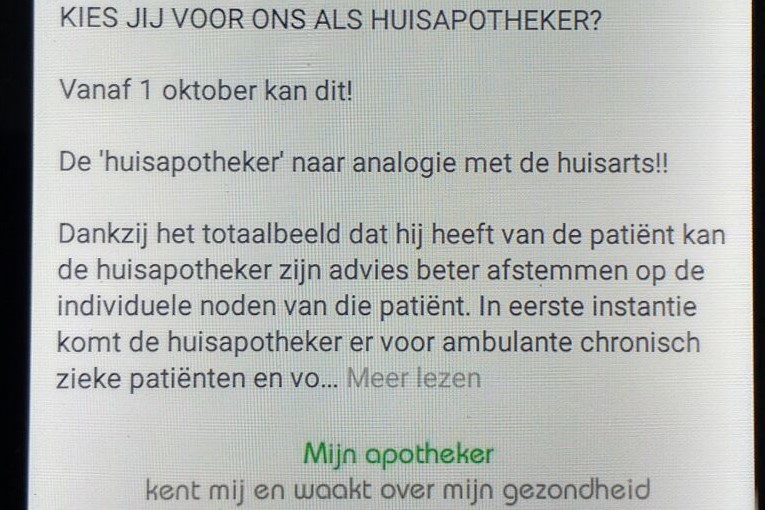 De huisapotheker
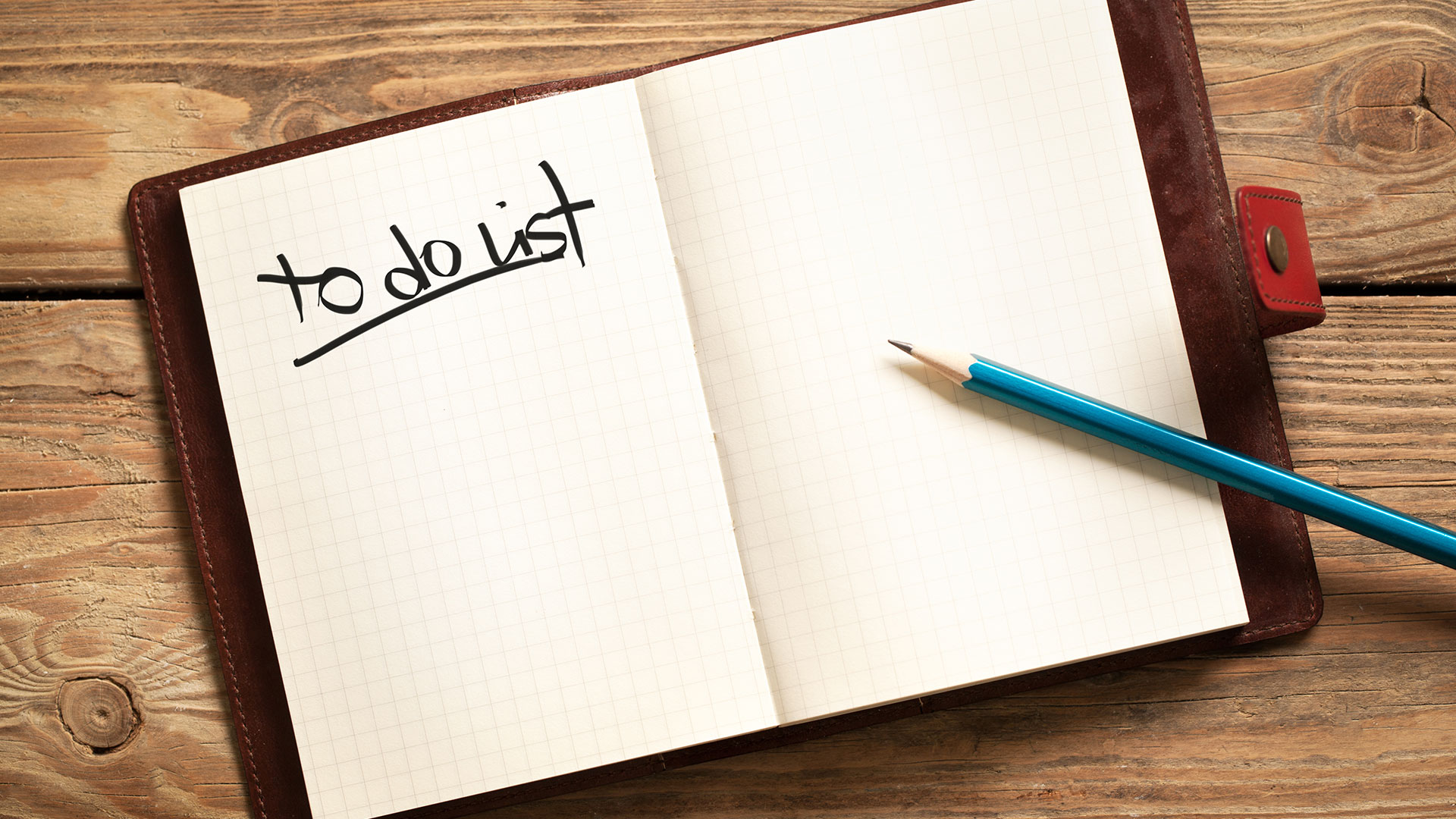 In mijn software
Toegang tot GFD
Poster huisapotheker uithangen
Digitale kanalen: tekst plaatsen
De huisapotheker
[Speaker Notes: Uitleg to do list + stukje apotheeksoftware.]
3. Doelgroep
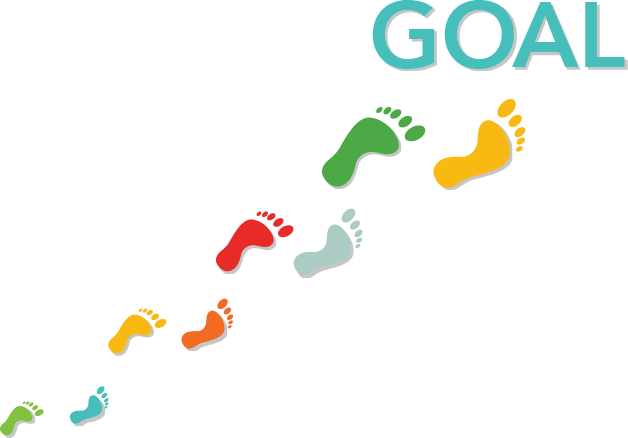 Uitgangspunt: alle ambulante patiënten die extra farmaceutische zorg nodig hebben. 

! Geen RVT-ROB! chronisch zieken
? Leeftijdscategorie
! 5 TB GM (waarvan 1 chron & 4 andere TB GM’n)
De huisapotheker
3. Doelgroep
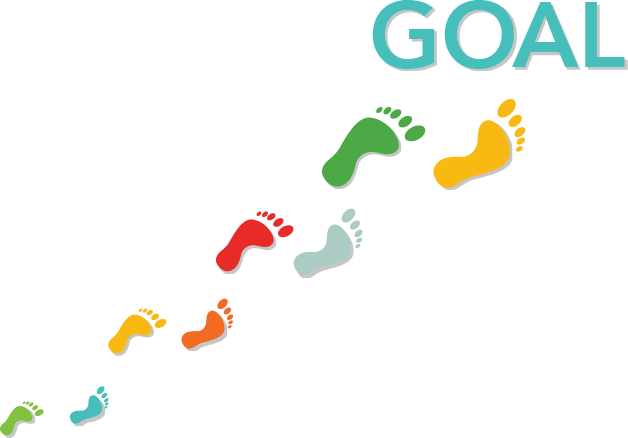 Uitgangspunt: alle ambulante patiënten die extra farmaceutische zorg nodig hebben

Mening BAF: voldoende ruime doelgroep!
Trek een lijst uit uw apotheeksoftware van zodra mogelijk.
De huisapotheker
Werk je in een team?
De huisapotheker
De huisapotheker
3. Doelgroep
Werk je in team


Duid iemand aan als “huisapotheker”verantwoordelijke
Bespreek welke patiënten jullie willen aanspreken
Kies één of enkele “testpatiënten”
Hoe gaan jullie de patiënten opvolgen?
De huisapotheker
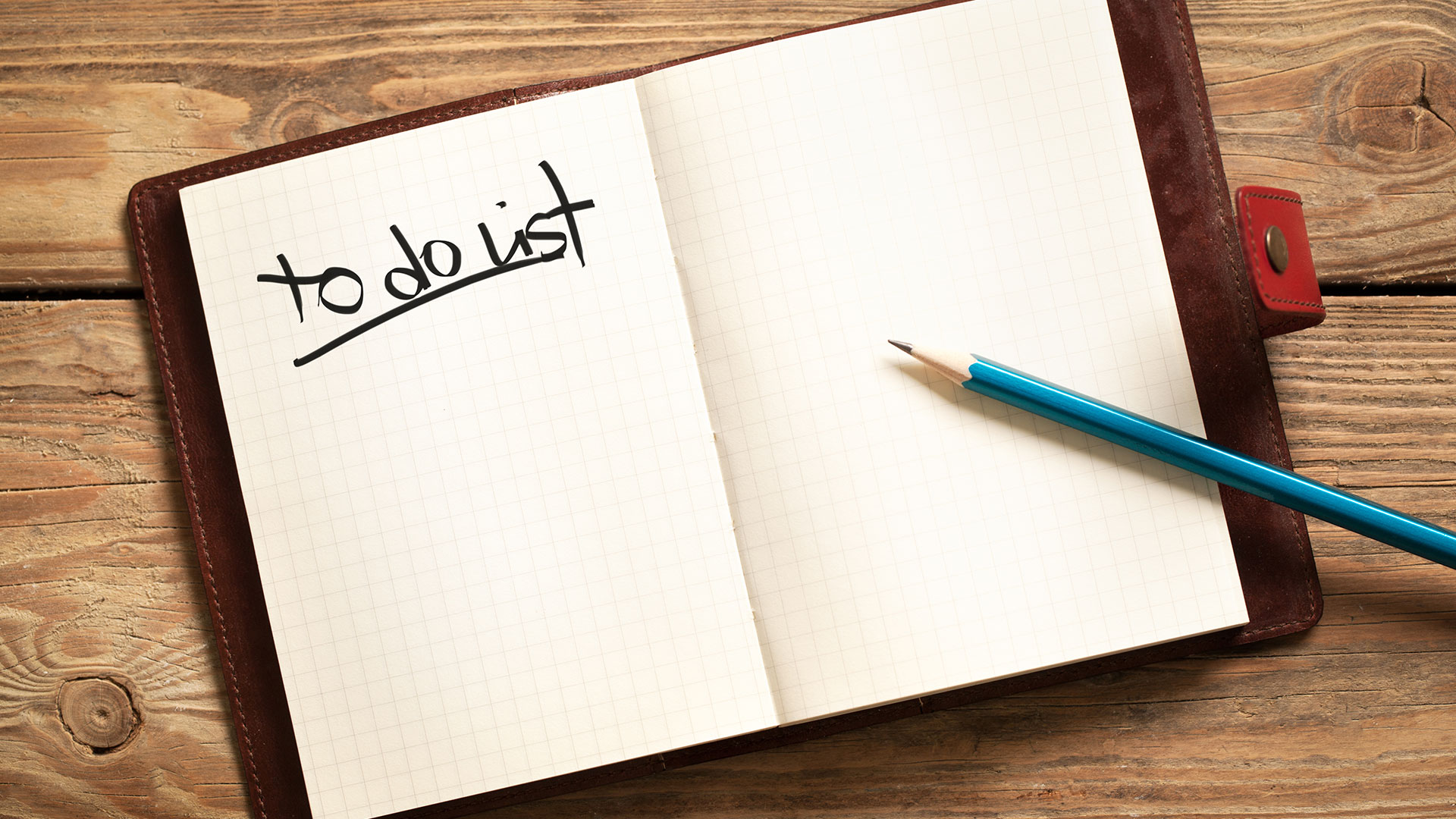 In mijn software
Toegang tot GFD
Poster huisapotheker uithangen
Digitale kanalen: tekst plaatsen
Kies een testpatiënt en definieer een doelgroep.
Kies een Huisapotheker verantwoordelijke
De huisapotheker
4. Haal de patiënt (nu al) aan boord    Geïnformeerde toestemming en therapeutische relatie
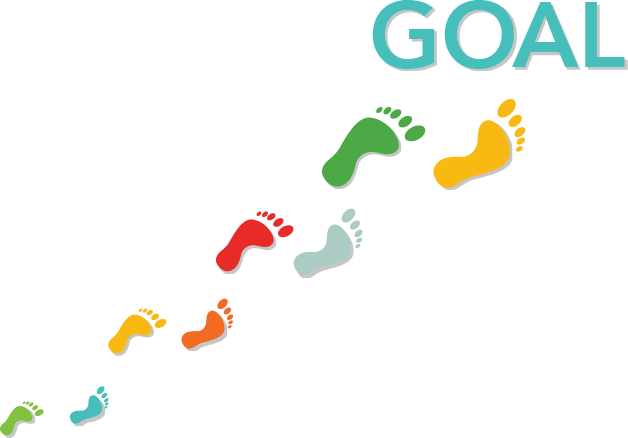 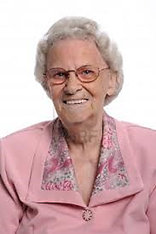 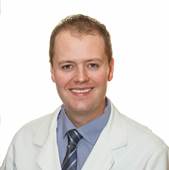 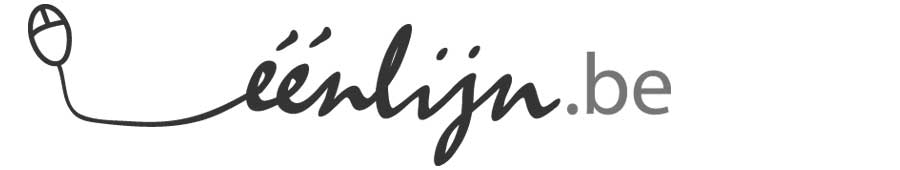 De huisapotheker
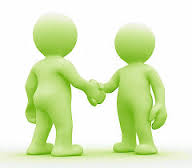 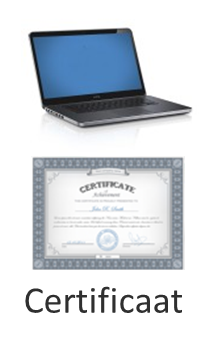 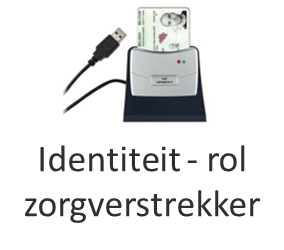 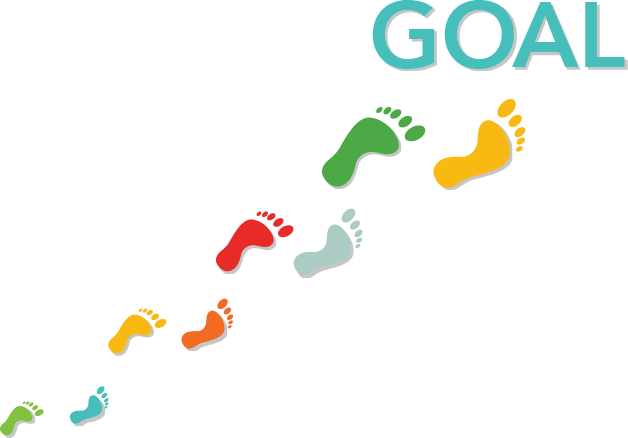 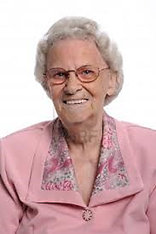 Therapeutische relatie/link
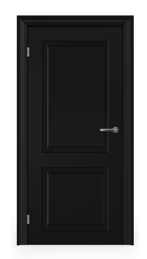 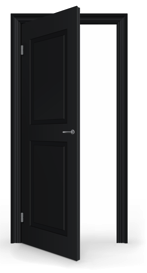 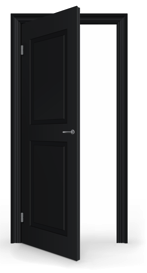 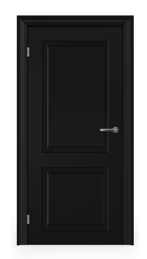 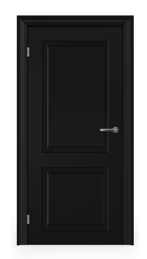 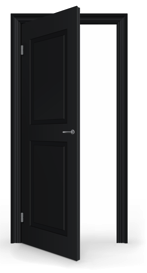 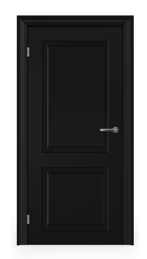 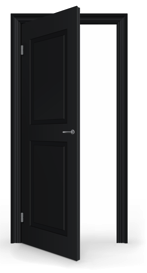 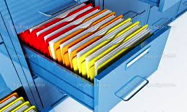 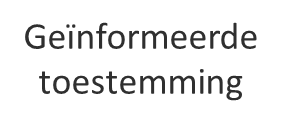 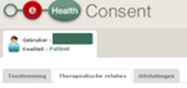 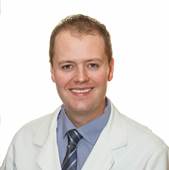 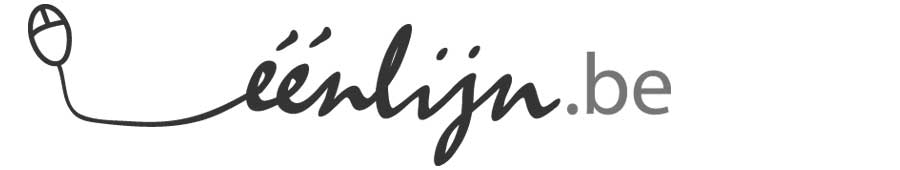 De huisapotheker
4. Patiënt aan boord: geïnformeerde toestemming
Eénmalige registratie – ‘opt-in’
Normale procedure
Via www.patientconsent.be of in de PatientHealth Viewermet je eID + kaartlezer + PIN code
Vereenvoudigde procedure (arts, apotheker, ZH of ziekenfonds)
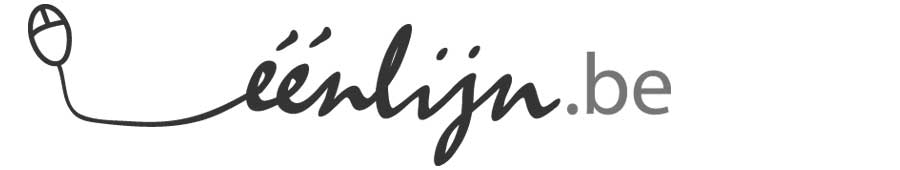 De huisapotheker
De huisapotheker
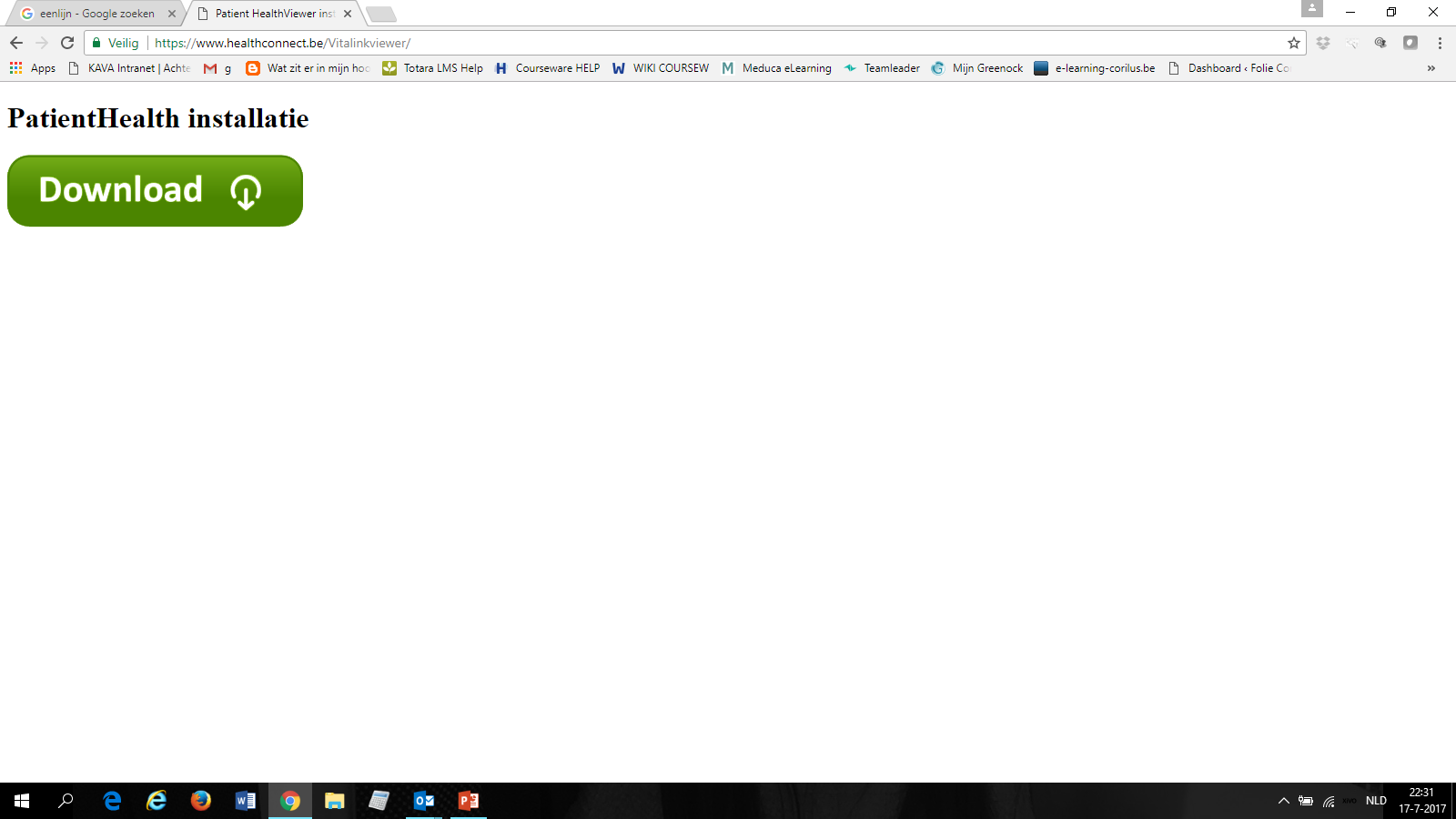 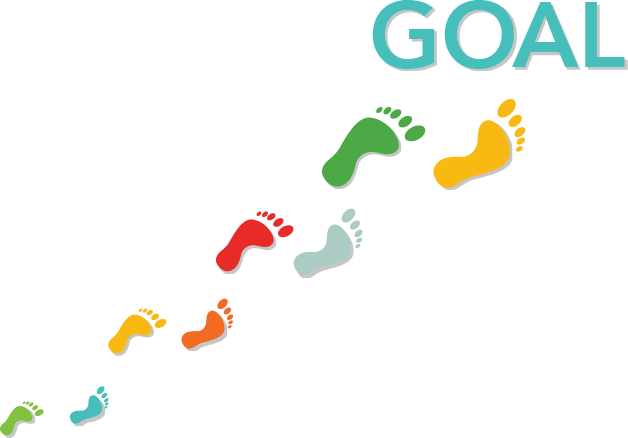 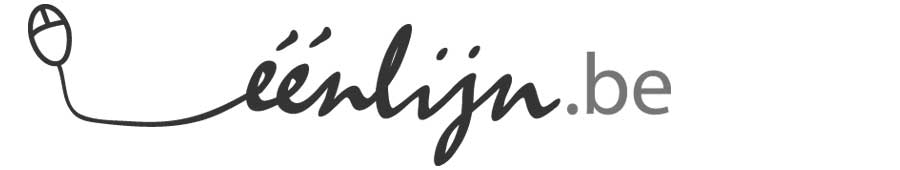 De huisapotheker
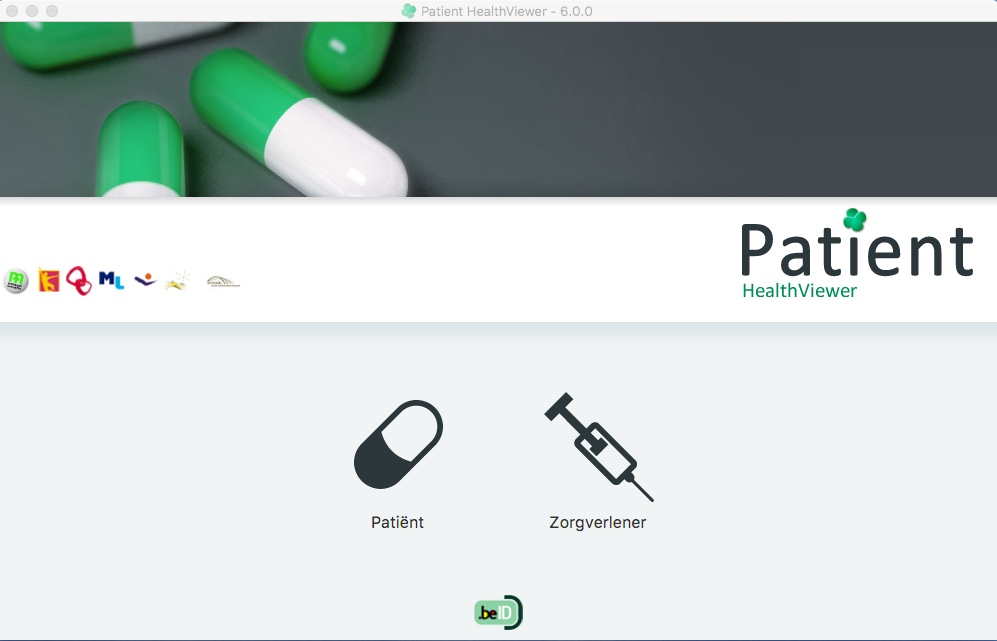 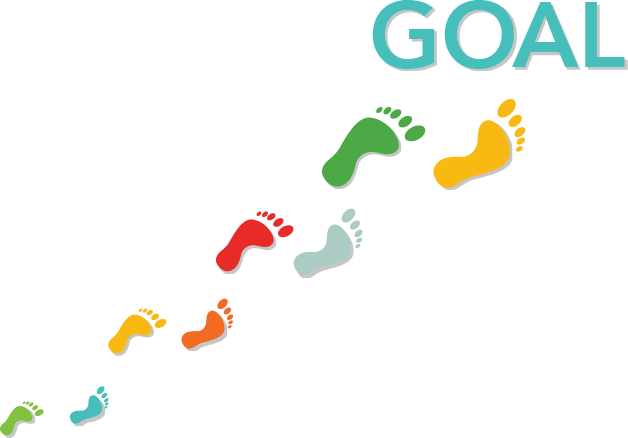 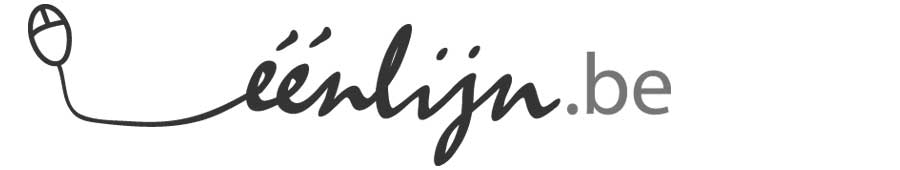 De huisapotheker
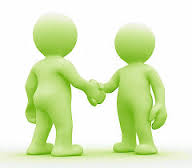 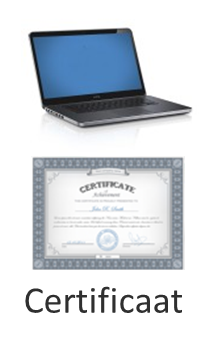 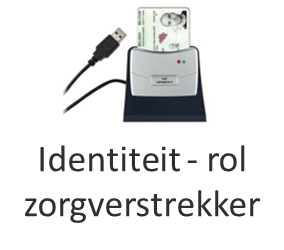 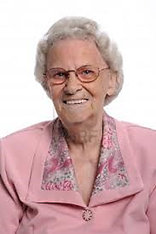 Therapeutische relatie/link
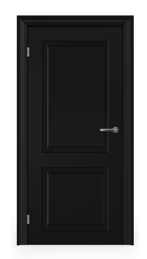 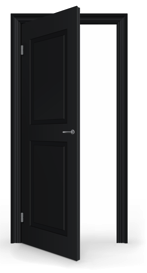 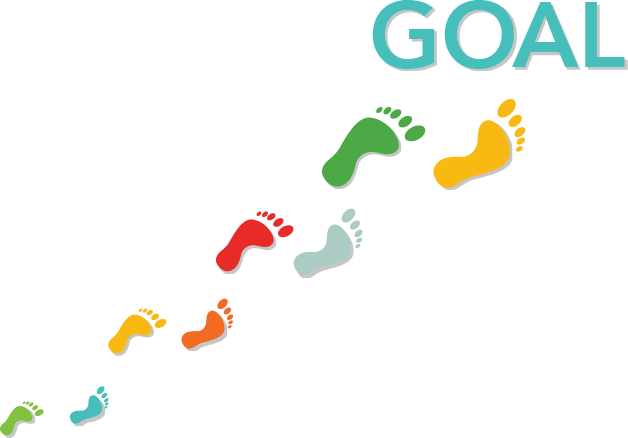 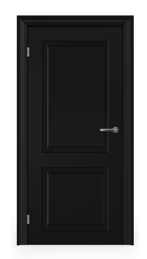 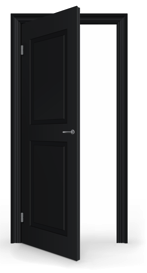 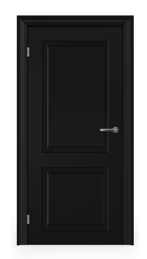 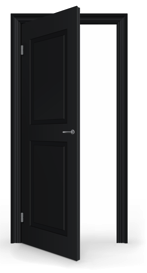 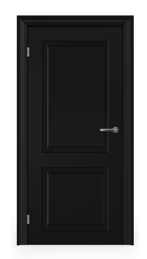 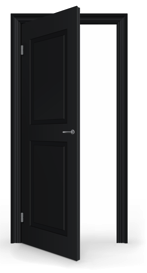 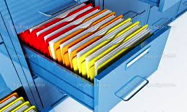 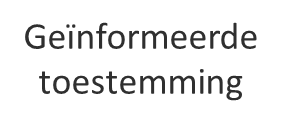 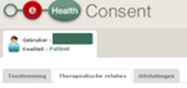 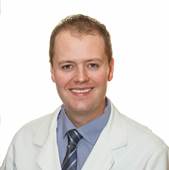 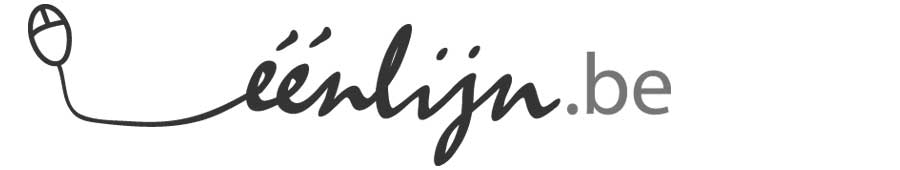 De huisapotheker
4. Patiënt aan boord: therapeutische relatie/link
Automatisch een therapeutische relatie met je patiënt indien:
Inlezing eID 
Aflevering van een geneesmiddel op naam 
Therapeutische relatie heeft een duur van 15 maand
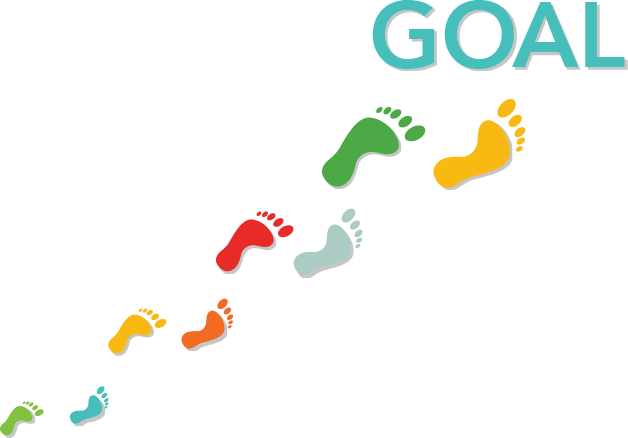 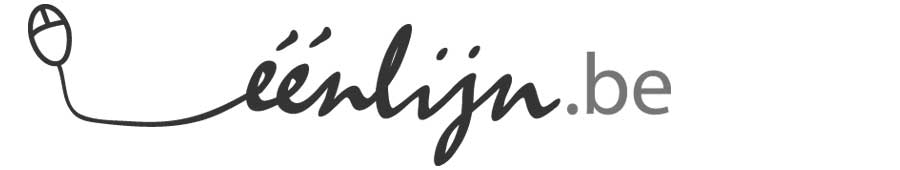 De huisapotheker
4. Patiënt aan boord
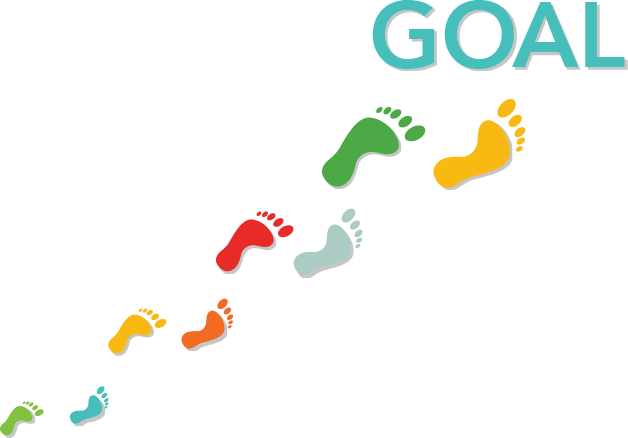 Je hebt maar één geïnformeerde toestemming … !
Je kan meerdere therapeutische relaties hebben … !
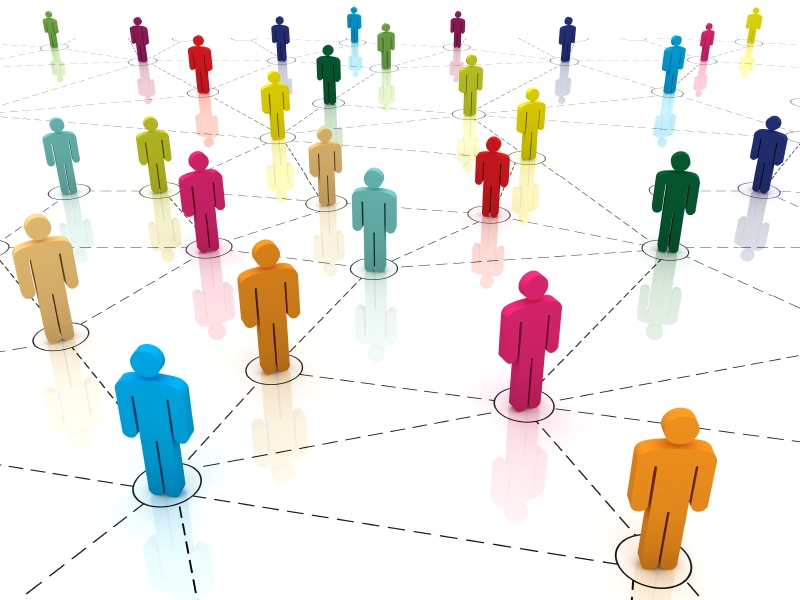 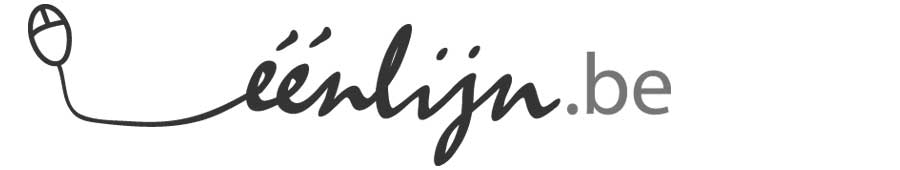 De huisapotheker
Wat betekent dat in de praktijk?
De patiënten met wie ik zelf
een digitaal geregistreerdetherapeutische relatie heb(= “therapeutische link”)
Alle patiënten die hun geïnformeerde 
toestemming hebben gegeven
(>6 miljoen personen)
Alleen van deze patiënten kan ik de gedeelde gegevens
raadplegen
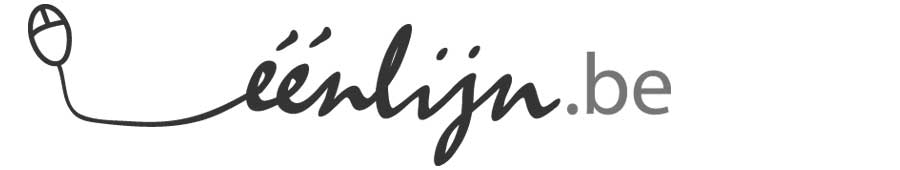 De huisapotheker
Informeer uw patiënten!
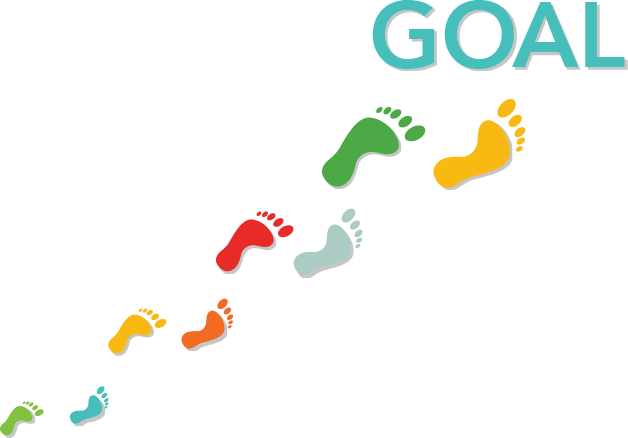 De huisapotheker
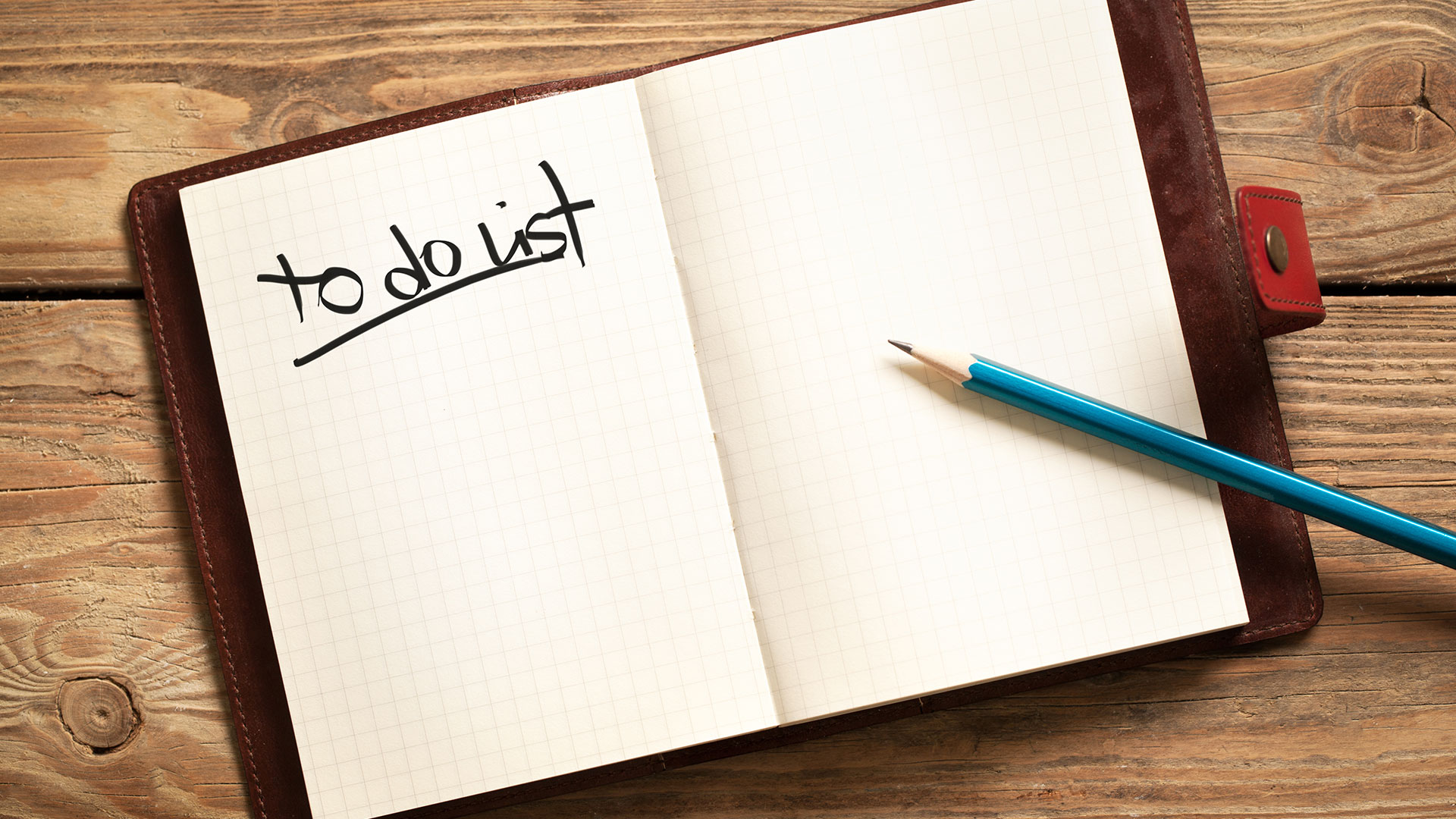 Aan de slag met de testpatiënt …
Breng de geïnformeerde toestemming in orde.
In mijn software
Toegang tot GFD
Poster huisapotheker uithangen
Digitale kanalen: tekst plaatsen
Kies een testpatiënt en definieer een doelgroep.
Kies een Huisapotheker verantwoordelijke 
Probeer de patiënt health viewer uit!
Begrijp geïnformeerde toestemming & therapeutische relatie.
De huisapotheker
5. Taken als huisapotheker
Geregistreerd aanspreekpunt voor patiënt en andere zorgverstrekkers rond medicatie. 
Correct, volledig en up to date medicatieschema (op papier*) ter beschikking stellen aan patiënt en zorgteam. 
* Eens technisch mogelijk, digitaal gedeeld!
Speciale aandacht voor therapietrouw, chronische behandelingen en polymedicatie (vb. GGG). 
GGG = prestatievergoeding
Huisapotheker = engagementsvergoeding
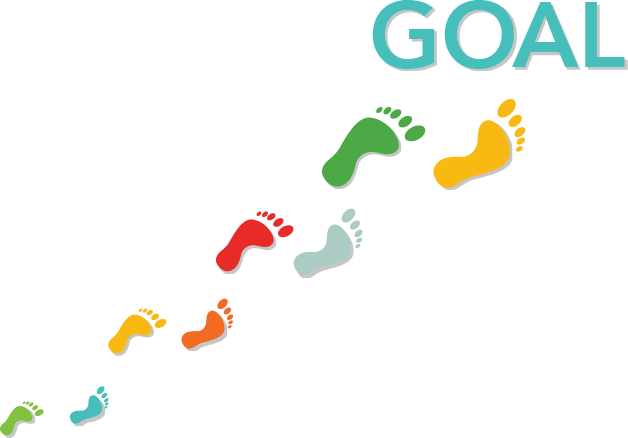 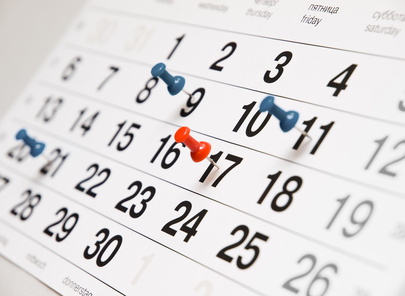 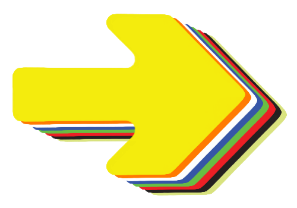 De huisapotheker
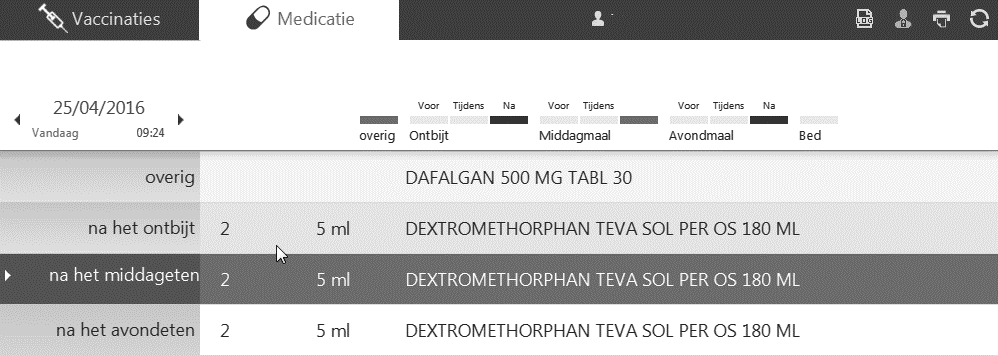 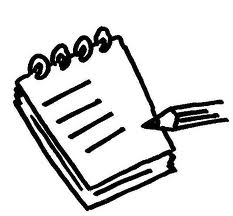 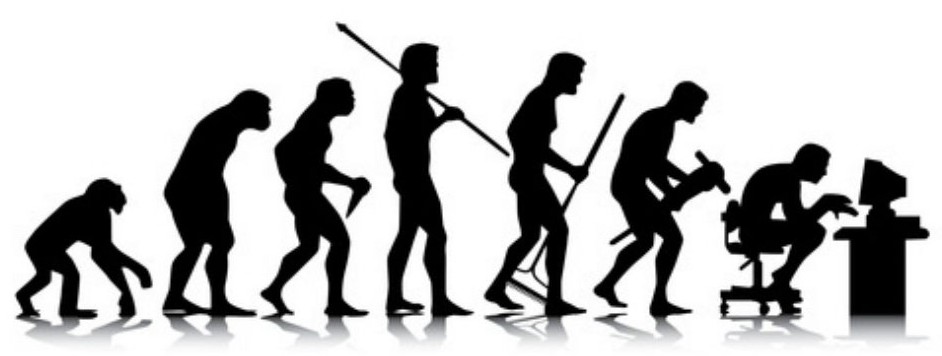 De huisapotheker
5. Taken als huisapotheker
Medicatieschema maken dat is … geen einddoel! 
Gegevens verzamelen 
Gegevens verwerken
Gegevens opslaan
Gegevens delen
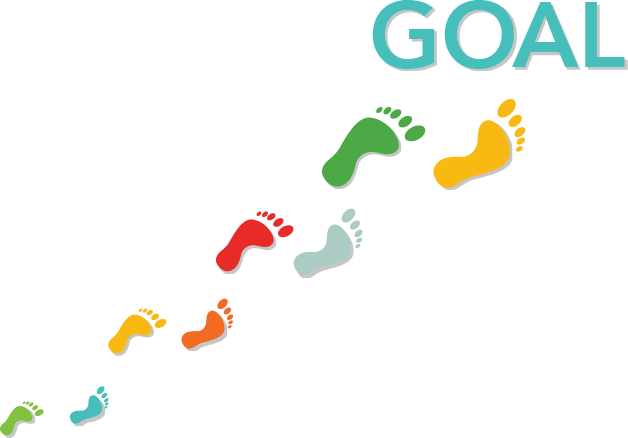 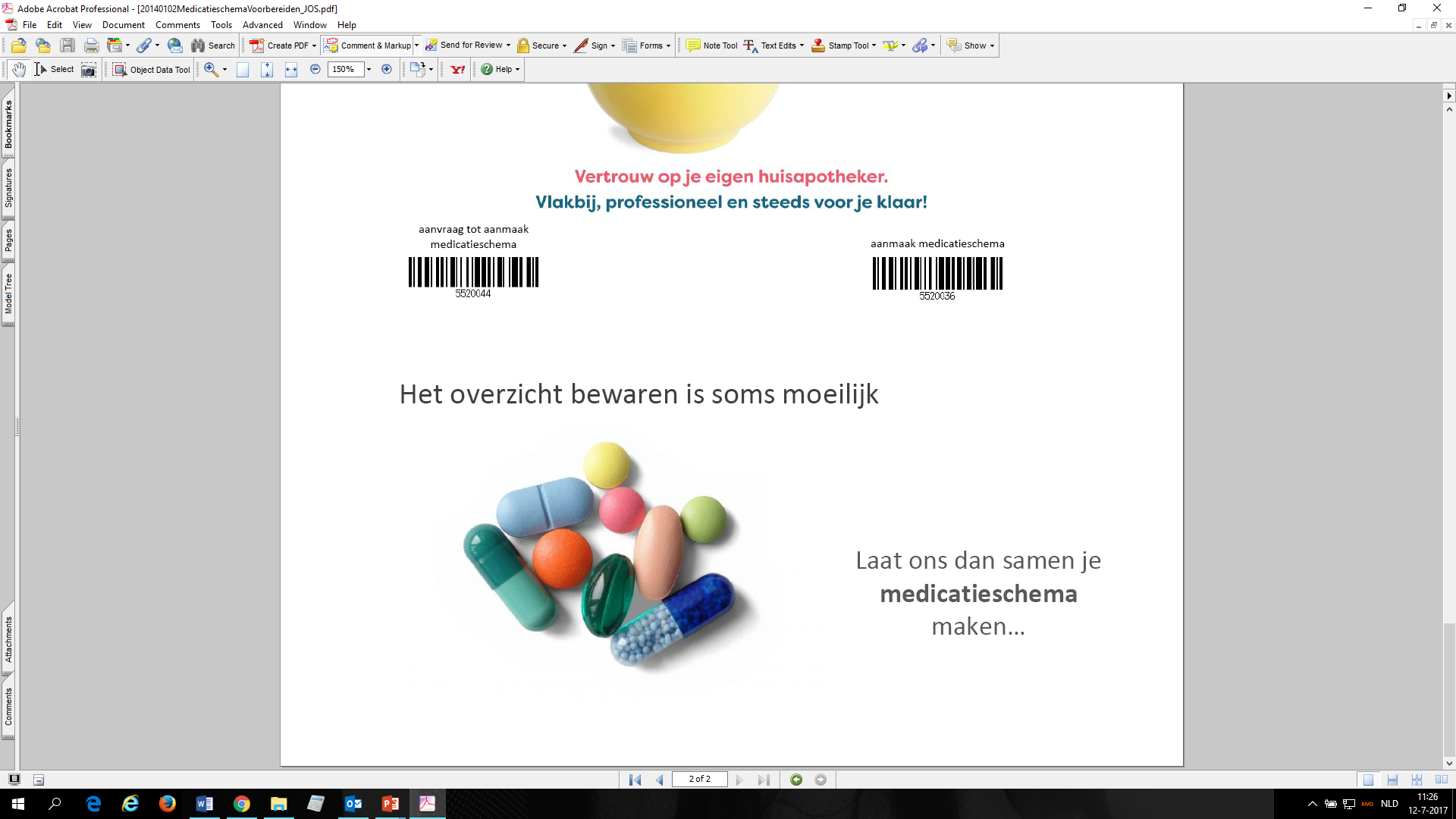 De huisapotheker
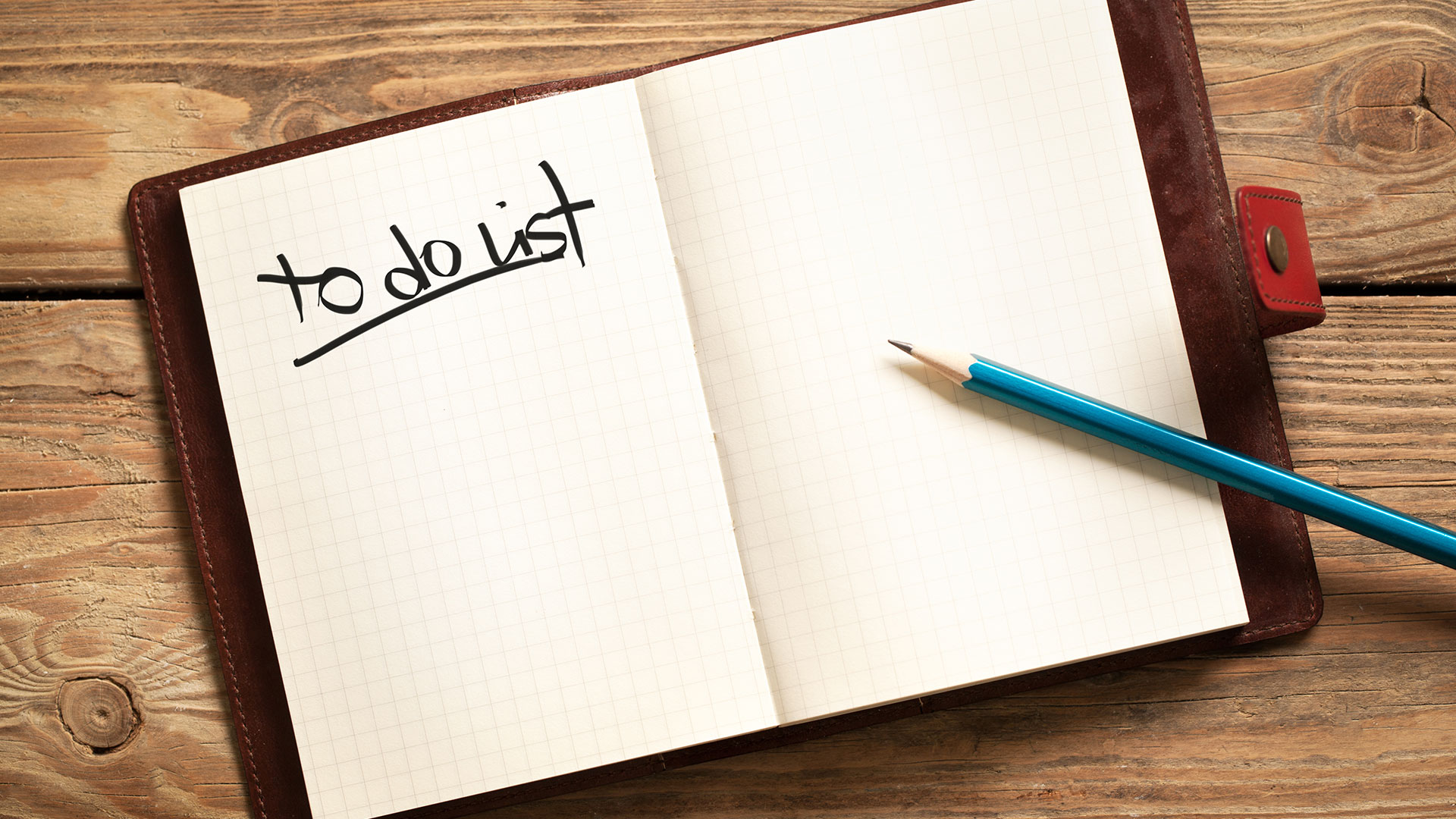 Aan de slag met de testpatiënt …
Breng de geïnformeerde toestemming in orde. 
Ik verzamel de medicatie informatie van de patiënt. 
Ik verwerk de medicatie informatie van de patiënt. 
Ik contacteer de arts indien nodig
Ik sla het medicatieschema (lokaal) op. 
Ik deel het medicatieschema met de patiënt & andere zorgverleners.
In mijn software
Toegang tot GFD
Poster huisapotheker uithangen
Digitale kanalen: tekst plaatsen
Kies een testpatiënt en definieer een doelgroep.
Kies een Huisapotheker verantwoordelijke 
Probeer de patiënt health viewer uit!
Begrijp geïnformeerde toestemming & therapeutische relatie.
Ik leer werken met een MS
Leer het medicatieschema delen via Vitalink
Ik oefen het bovenstaande op eigen naam
De huisapotheker
De huisapotheker
Gegevens delen via Vitalink?
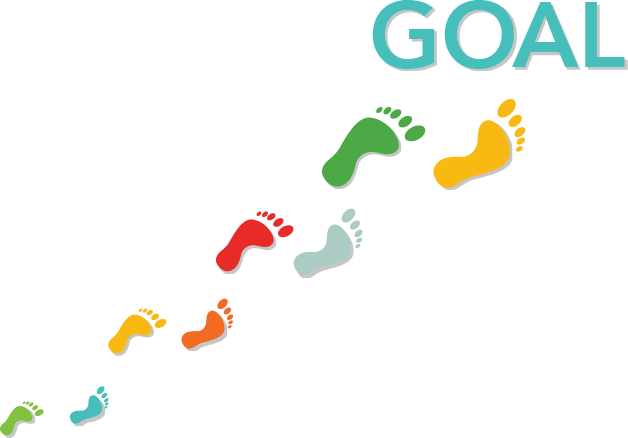 De huisapotheker
Vitalink: Welke gegevens worden gedeeld ?
Medicatieschema
SumEHR (samenvatting medisch dossier)
Vaccinatiestatus 
Status en outcome Kankerscreenings Vlaanderen
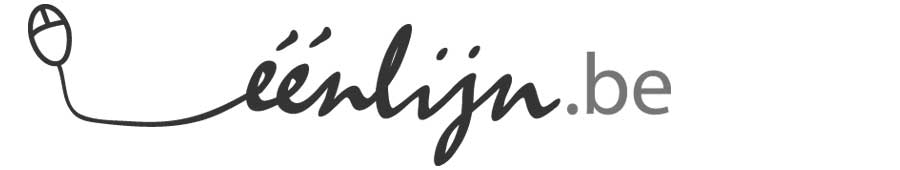 De huisapotheker
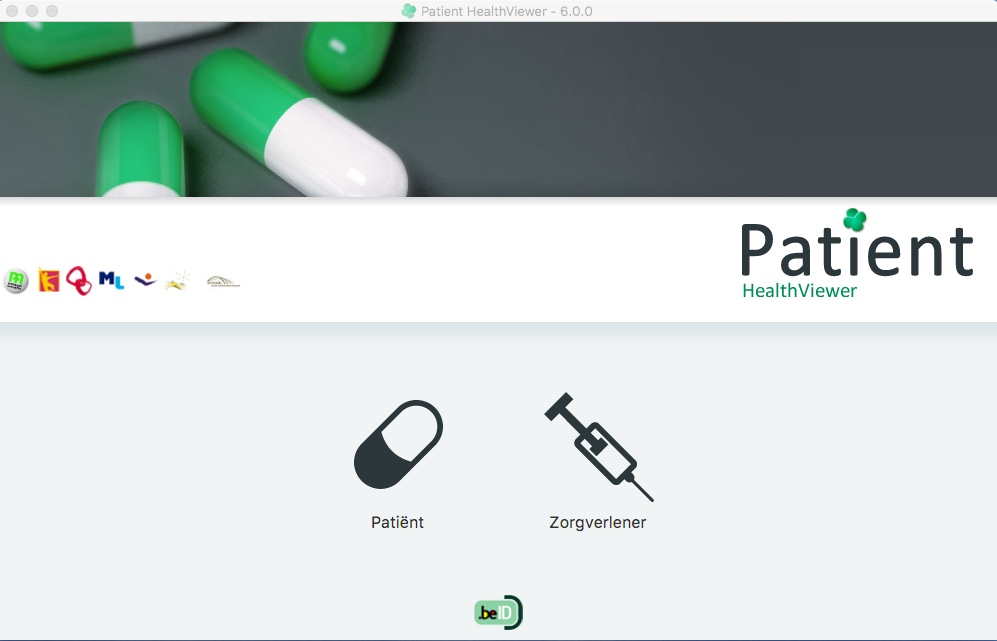 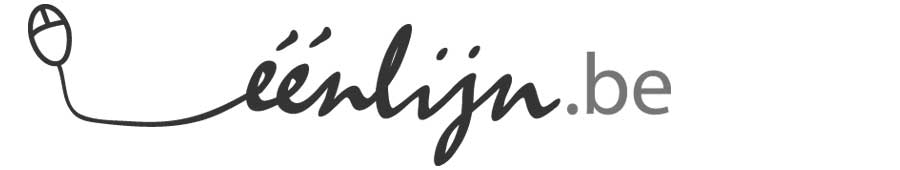 De huisapotheker
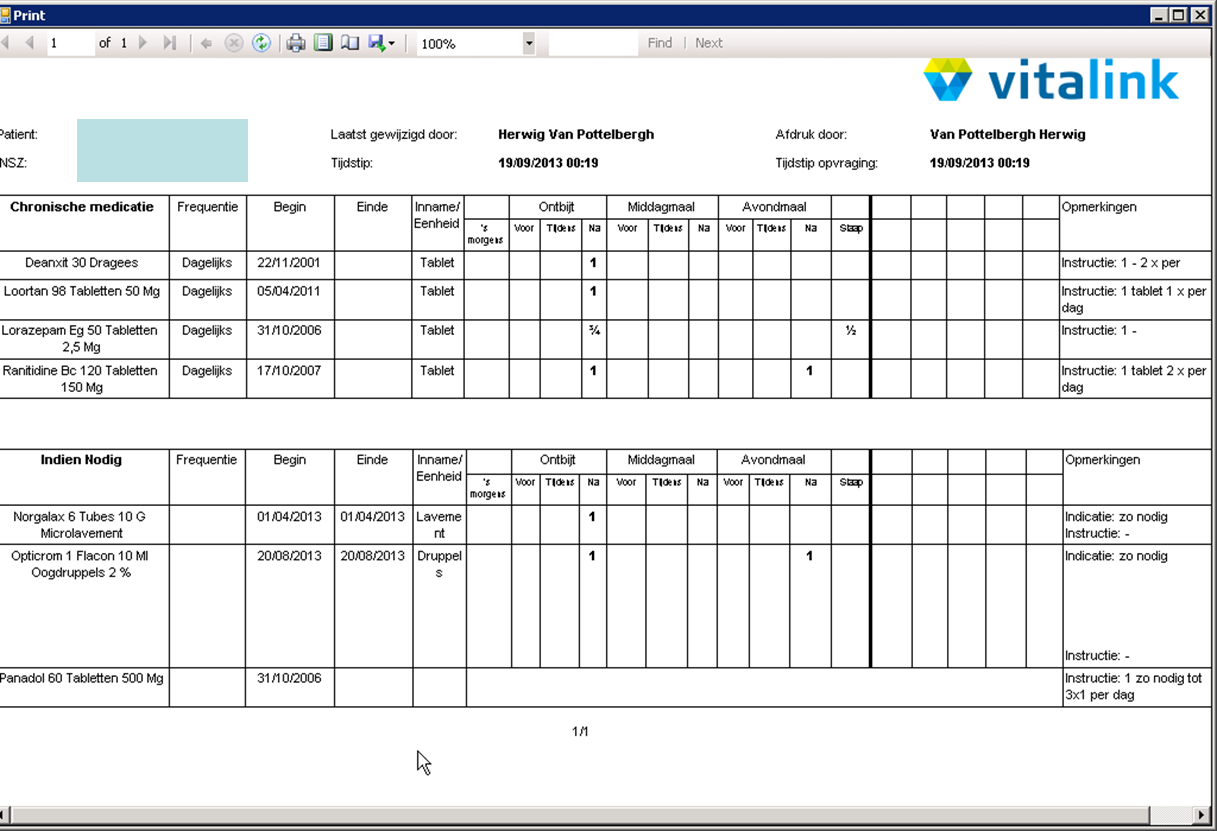 -> PATIENTVRIENDELIJK MEDICATIESCHEMA !
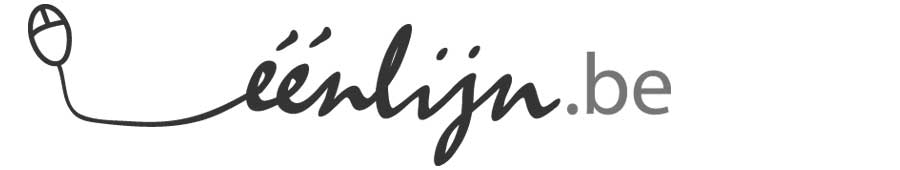 De huisapotheker
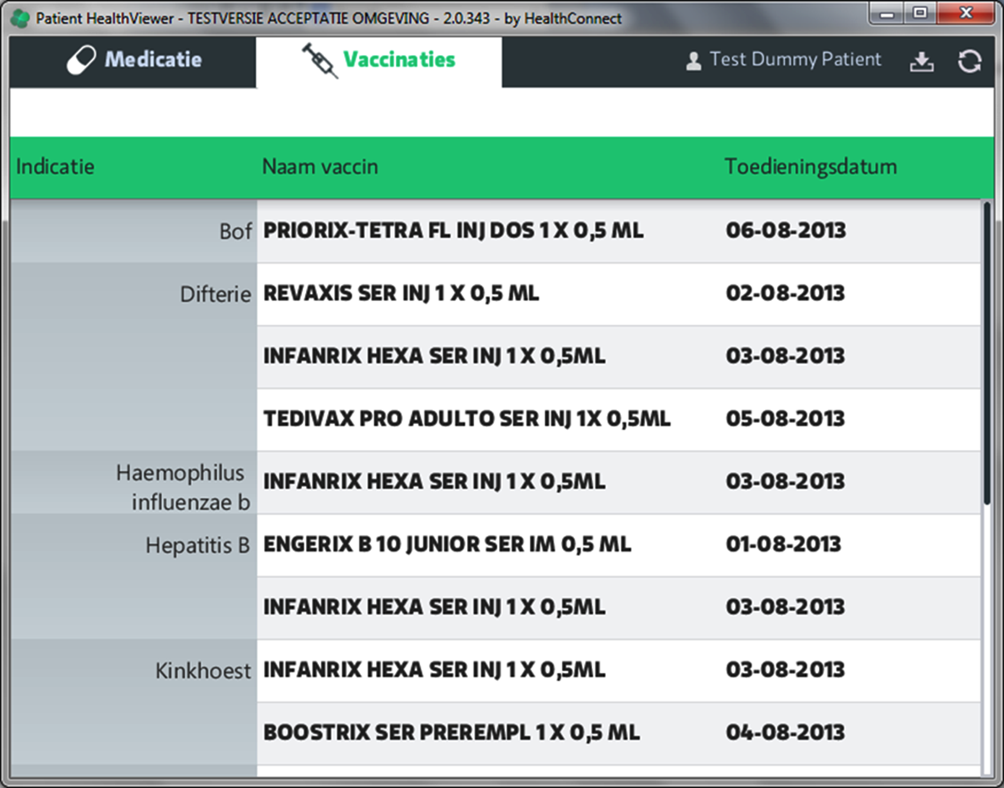 Vaccinatiestatus
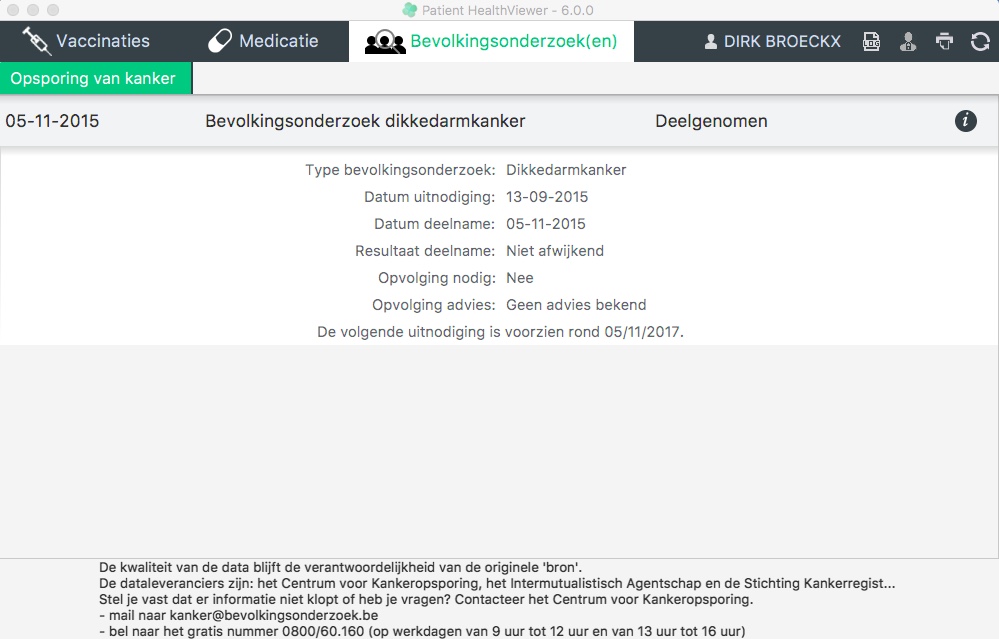 Status Screenings - Bevolkingsonderz.
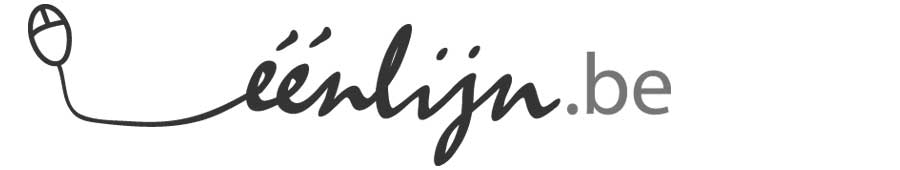 De huisapotheker
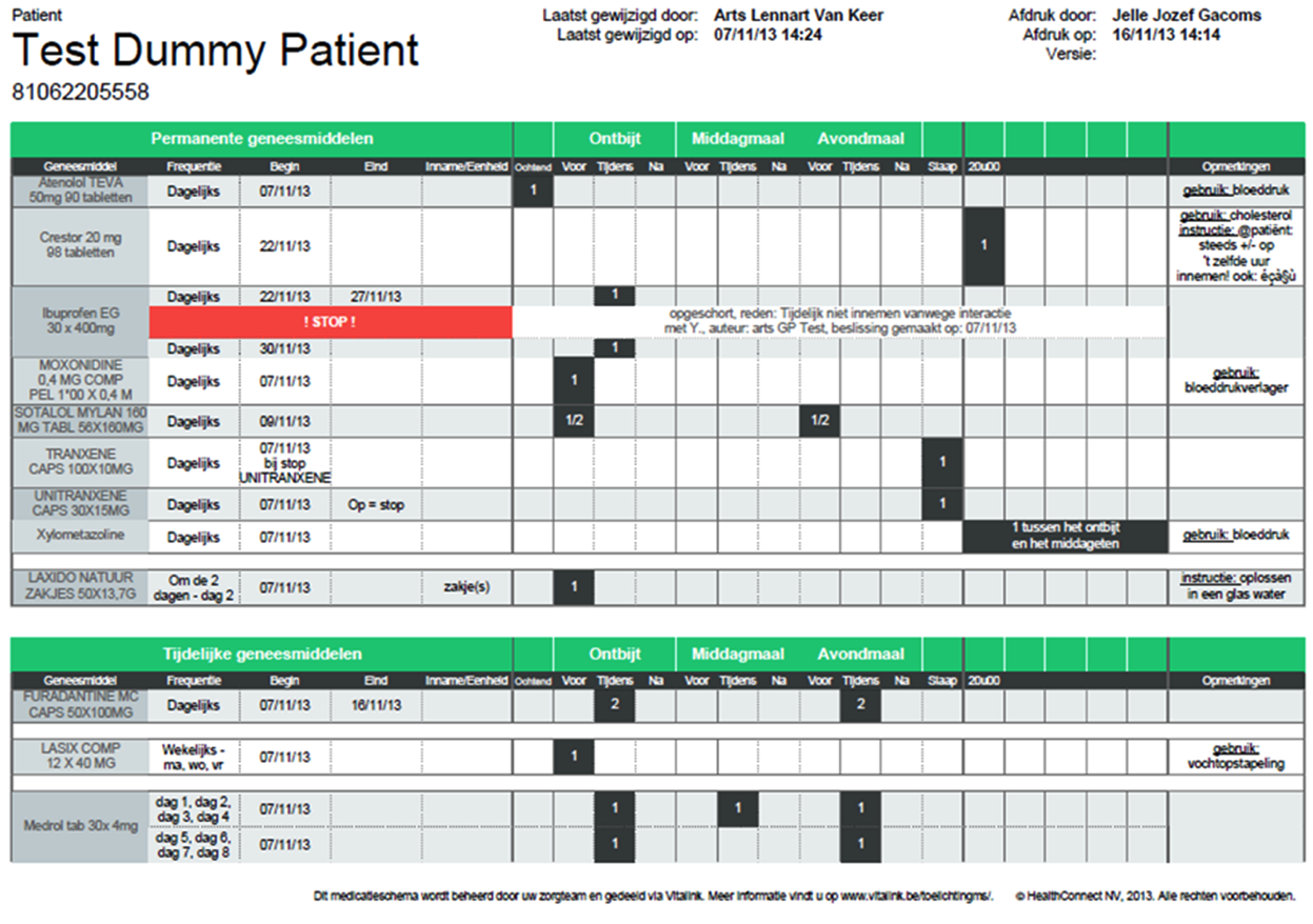 Medicatie-schema afdruk
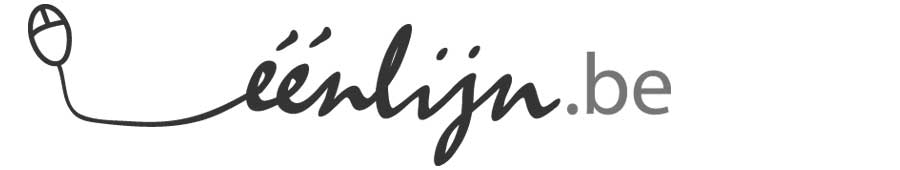 De huisapotheker
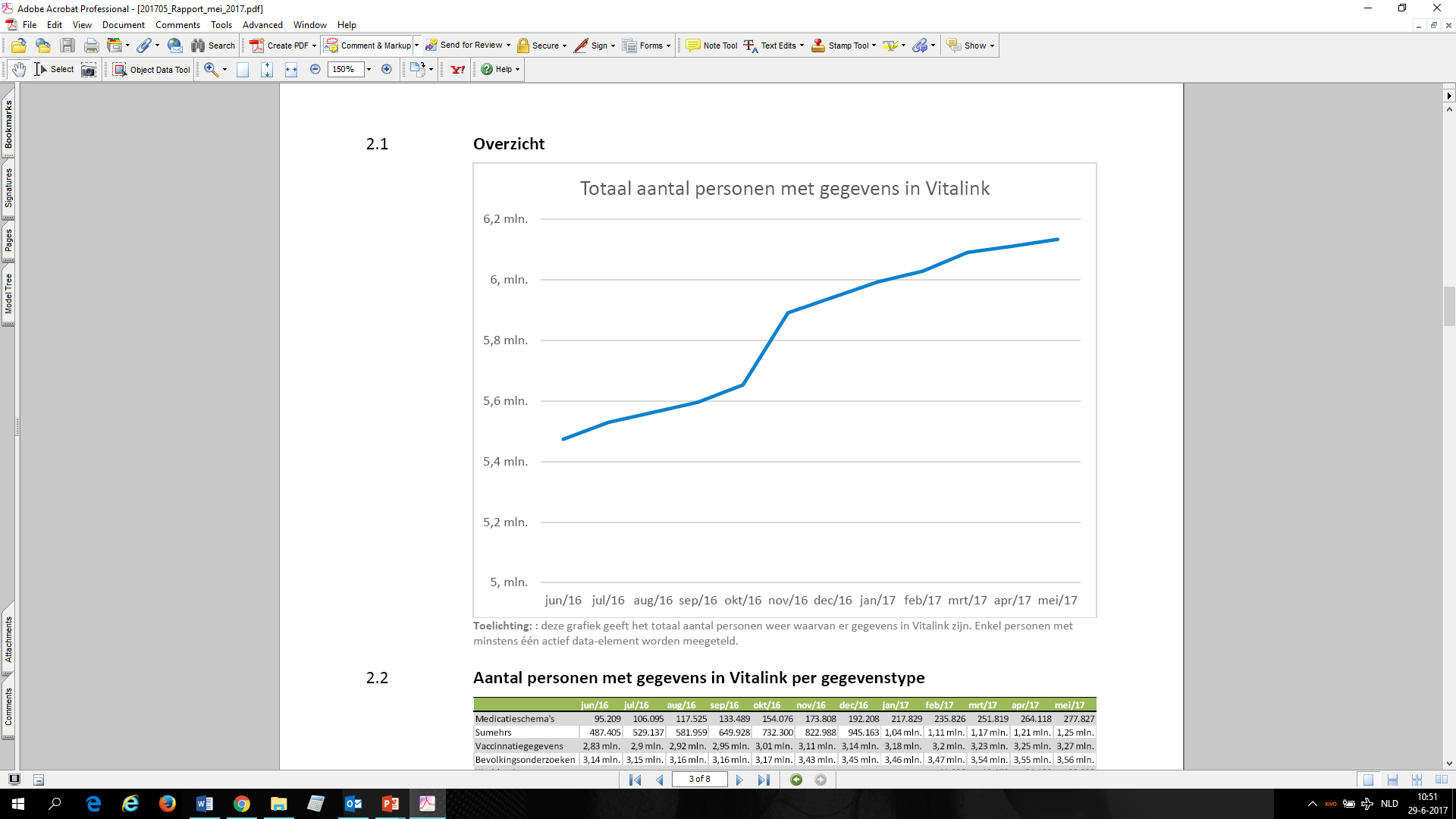 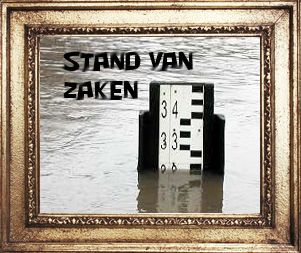 De huisapotheker
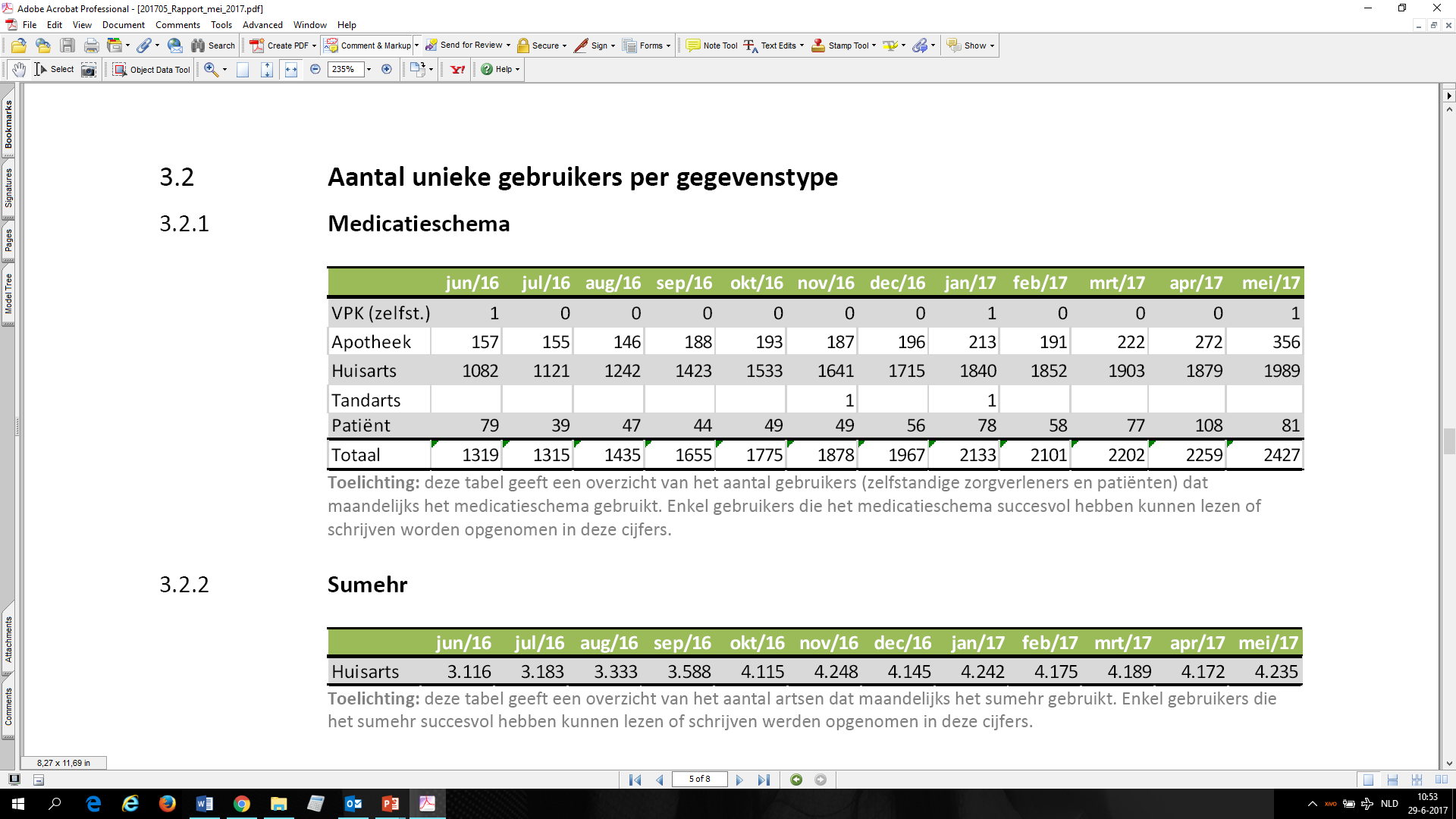 De huisapotheker
6. Vergoeding als huisapotheker
Het honorarium tot huisapotheker is één keer per jaar uitbetaald per patiënt. Het wordt uitbetaald aan de huisapotheek die de patiënt zelf heeft gekozen. 

€30/patiënt/jaar excl. btw = €31,80 incl. btw
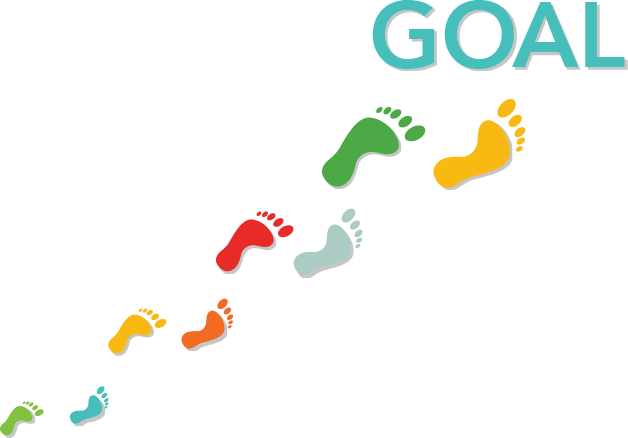 De huisapotheker
7. Overeenkomst Huisapotheker
De patiënt ontvangt de noodzakelijke informatie met de rechten en plichten (van beide partijen) in vb. een brochure.  

Een conventie is een overeenkomst tussen patiënt en (huis)apotheker. 
Papier? Digitaal? Wordt vervolgd … 
Dit kan ook door een vertegenwoordiger van de patiënt. 

Eens digitaal mogelijk … 
Staat de huisapotheker genoteerd in de verschillende patiëntendossiers (vb. in ZH en huisarts) en in MCN.
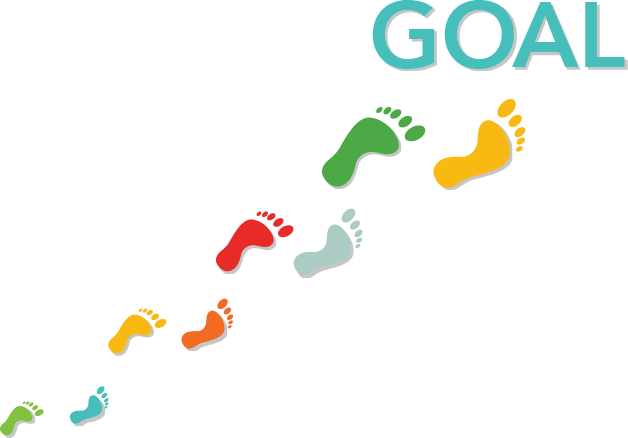 De huisapotheker
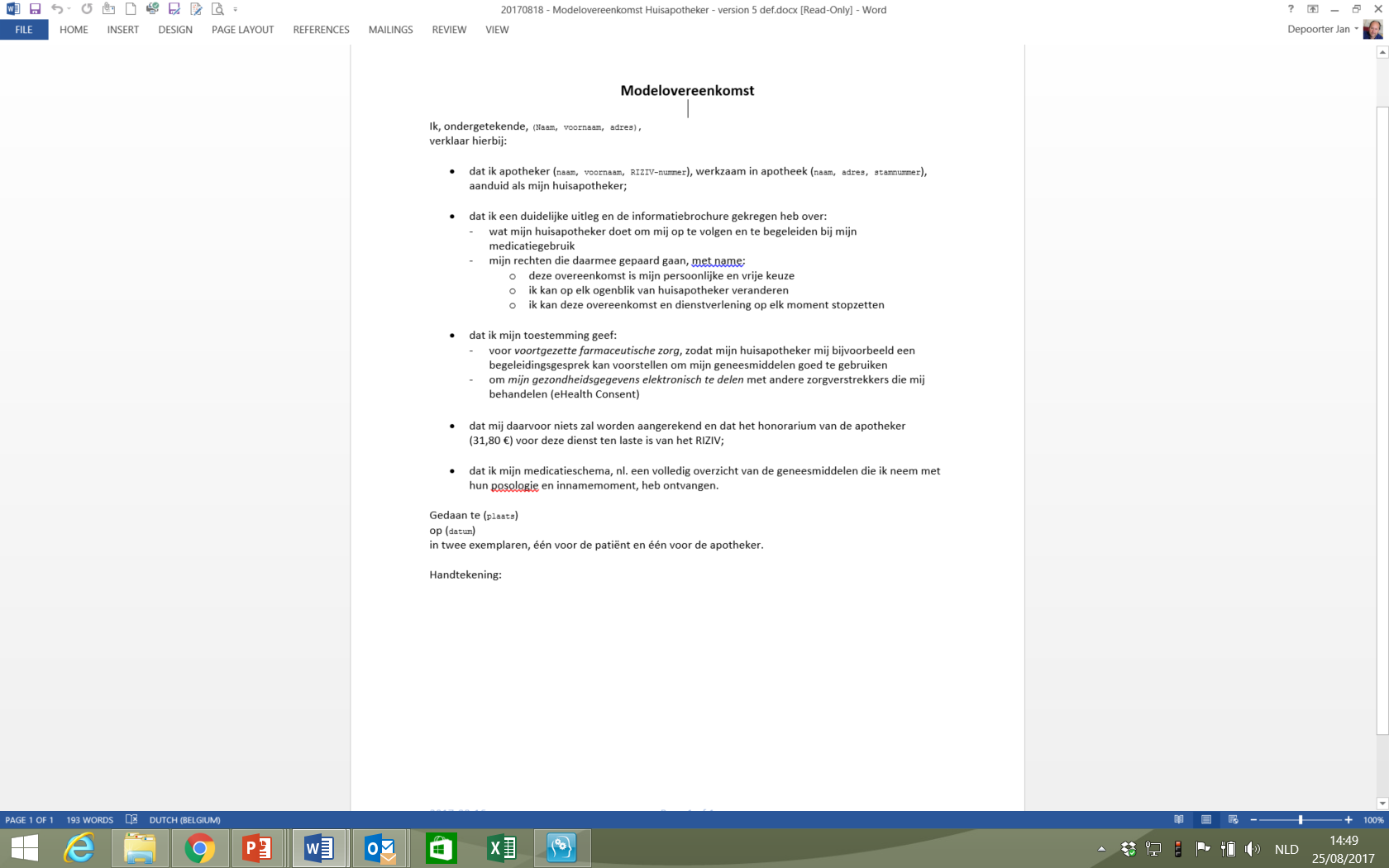 8. Communiceer met je patiënt!
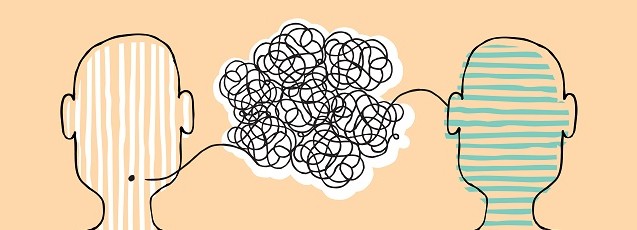 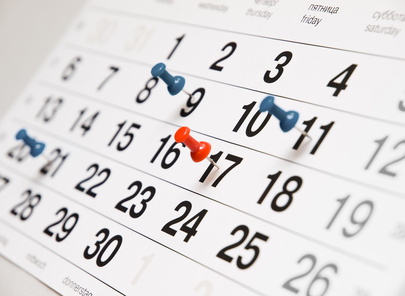 Tip: communiceer nu al over 
bepaalde diensten die je levert!
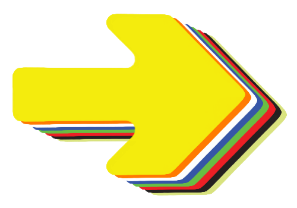 De huisapotheker
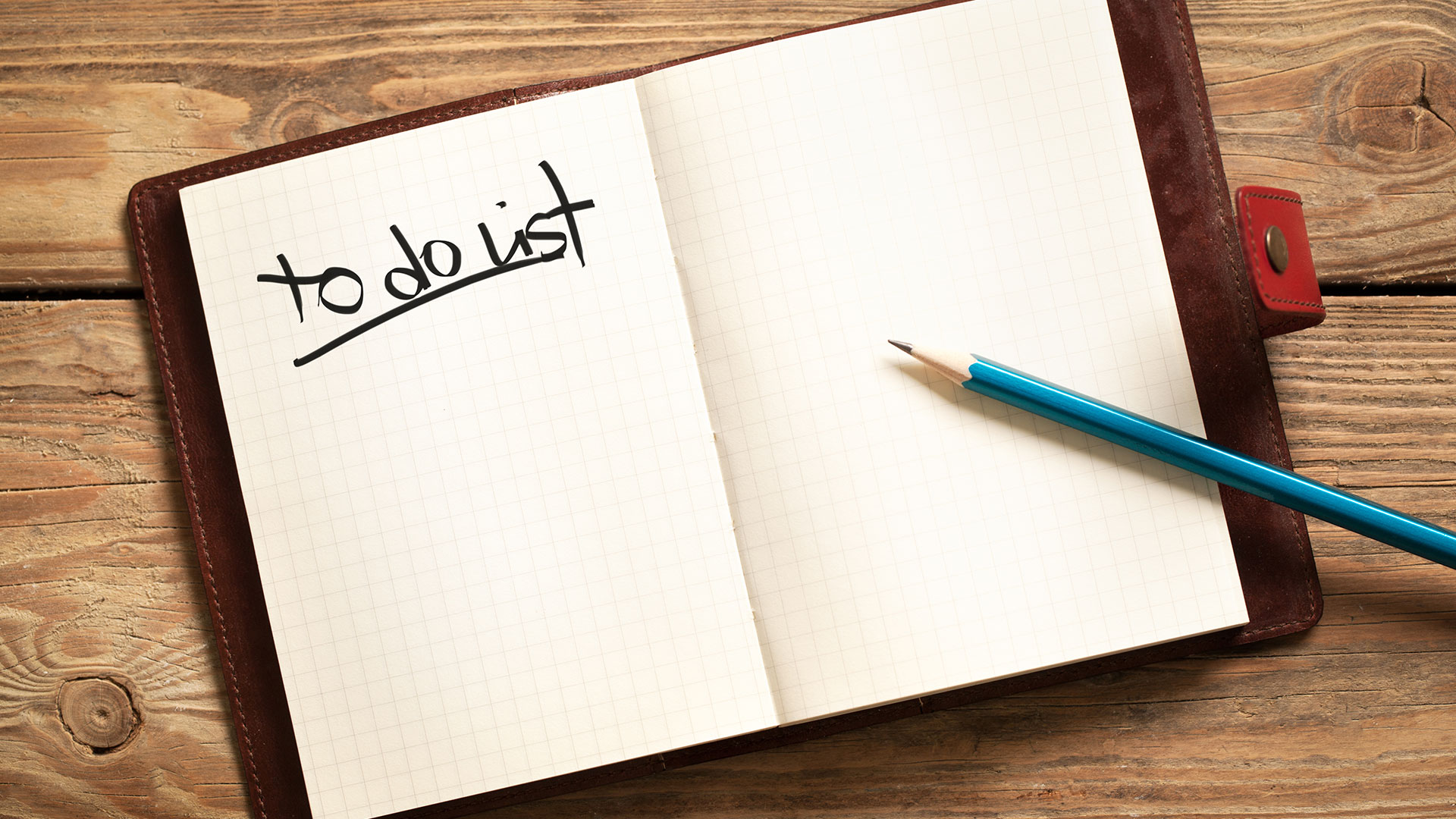 Aan de slag met de testpatiënt …
Breng de geïnformeerde toestemming in orde. 
Ik verzamel de medicatie informatie van de patiënt. 
Ik verwerk de medicatie informatie van de patiënt. 
Ik contacteer de arts indien nodig
Ik sla het medicatieschema (lokaal) op. 
Ik deel het medicatieschema met de patiënt & andere zorgverleners.
Ik leg de link naar extra farmaceutische zorg (GGG, IMV  …).
In mijn software
Toegang tot GFD
Poster huisapotheker uithangen
Digitale kanalen: tekst plaatsen
Kies een testpatiënt en definieer een doelgroep.
Kies een Huisapotheker verantwoordelijke 
Probeer de patiënt health viewer uit!
Begrijp geïnformeerde toestemming & therapeutische relatie.
Ik leer werken met een MS
Leer het medicatieschema delen via Vitalink
Oefen of eigen naam
De huisapotheker
De huisapotheker
Wat vinden jullie vanaf 15/09/2017 terug op onze website ivm huisapotheker
Een e-learning over het medicatieschema (wordt verstuurd via e-mail)
Filmpjes getoond tijdens deze presentatie
Folders ivm geinformeerde toestemming, GFD
Link naar de FAQ van APB
…….
De huisapotheker
FAQ MJK
Lijst met FAQ en antwoorden terug te vinden op site van myAPB

Dient de patiënt ieder jaar de overeenkomst te ondertekenen, of wordt dit jaarlijks stilzwijgend verlengd?Neen, de ondertekening gebeurt voortaan één keer voor alle vormen van voortgezette farmaceutische zorg (huisapotheker, BNM of eerder GGG … ) tot het ogenblik dat de patiënt de overeenkomst verbreekt of tekent bij een andere apotheker.

Is de overstap naar een andere huisapotheek mogelijk? Hoe gaat dit praktisch in z’n werk? Kan dit op elk moment van het jaar?Ja, tekenen bij een tweede apr. Dit kan op elk moment van het jaar.
De huisapotheker
FAQ MJK
Is het GFD verplicht?Ja, je kan maar huisapotheker/huisapotheek zijn, indien je bent aangesloten op het GFD en actief gegevens deelt.

Kan ik betaalde diensten (GGG) aanbieden ook al ben ik geen huisapotheker en word ik dan automatisch huisapotheker?Ja, maar je dient een handtekening te hebben voor die specifieke dienst (zoals nu).Neen, je wordt niet automatisch huisapotheker, tenzij de patiënt dit document wel ondertekend.
De huisapotheker
FAQ MJK
Zal ik automatisch zien of de patiënt al een huisapotheker heeft?
	Ideaal via MCN (timing onduidelijk)

Is de handtekening van de huisarts nodig?	Neen

Is de consent nodig van de patiënt?
	Ja
De uisapotheker
De huisapotheker
FAQ MJK
Moet ik mijn gegevens delen via Vitalink?
Momenteel is er enkel sprake van “ter beschikking houden” van de zorgverstrekkers die een TR hebben met de patiënt, eventueel via de patiënt. 
Het elektronisch delen zal verplicht zijn van zodra het “technisch mogelijk” is.
Maw elektronisch delen is (nog) niet verplicht
De huisapotheker
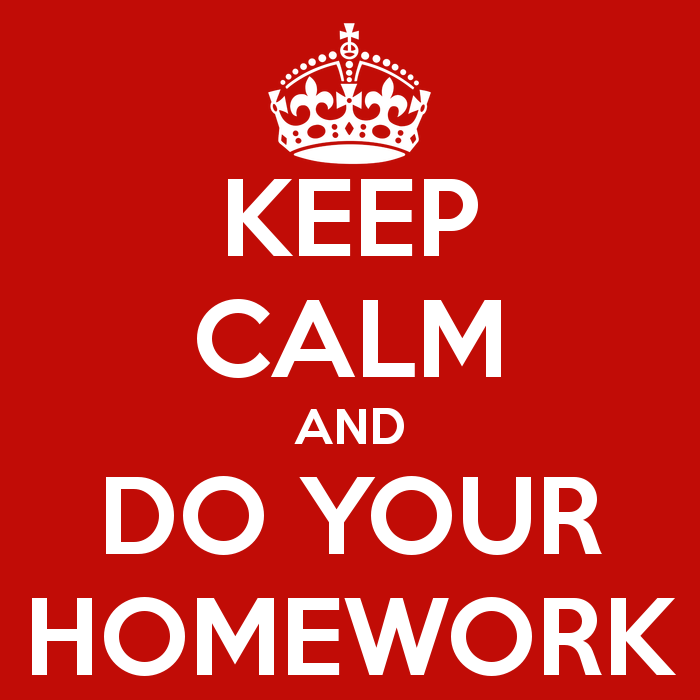 De huisapotheker
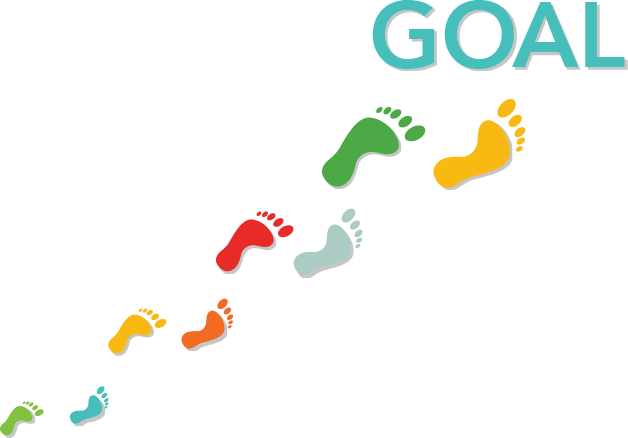 De huisapotheker
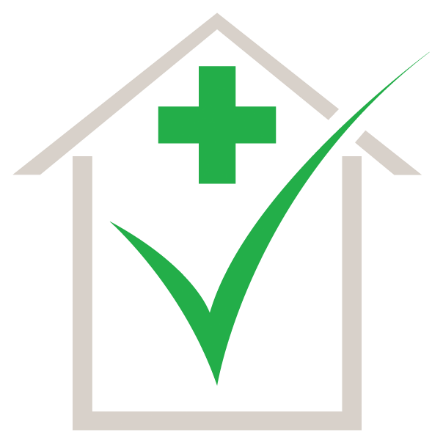 Einde
De huisapotheker